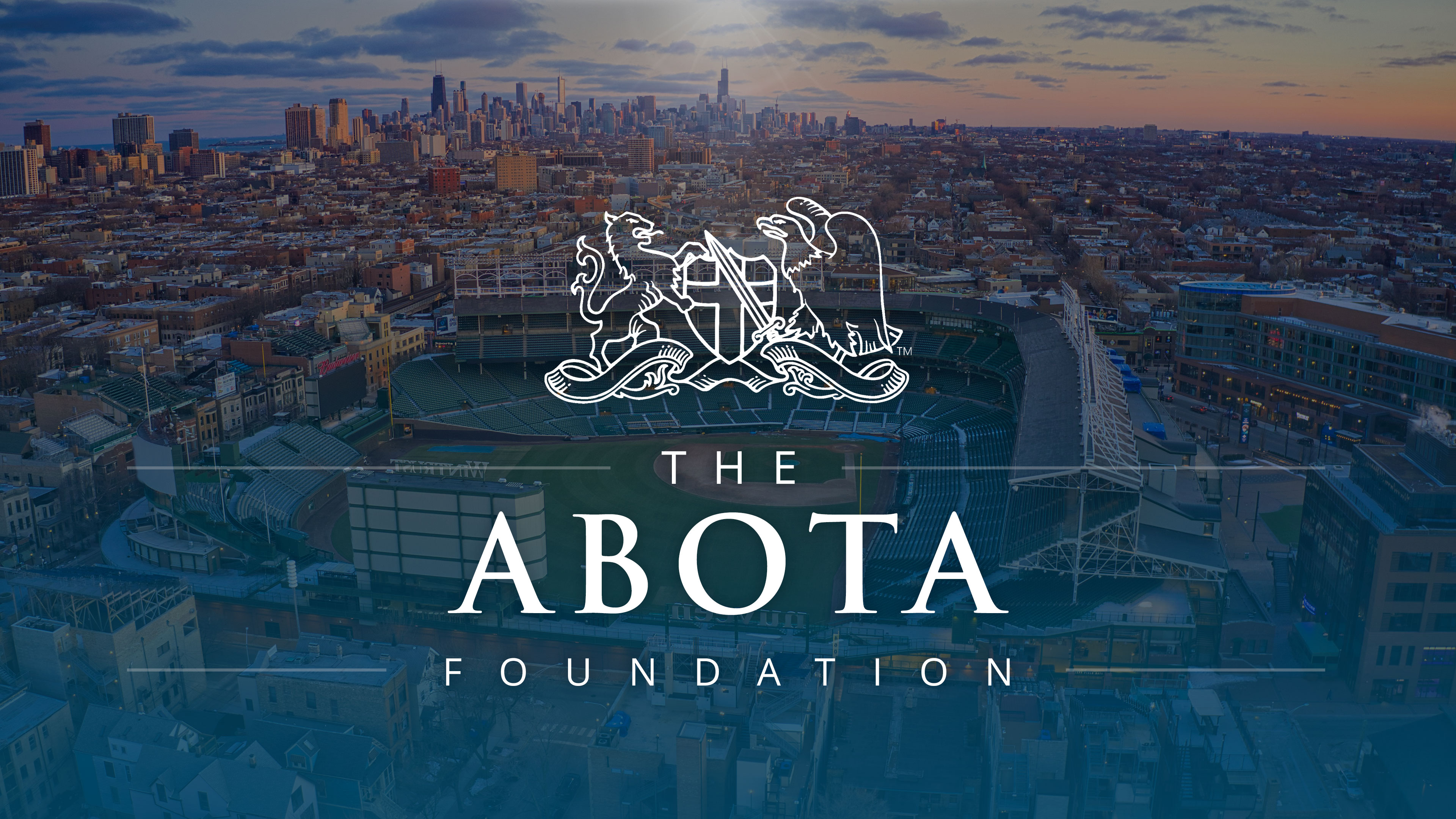 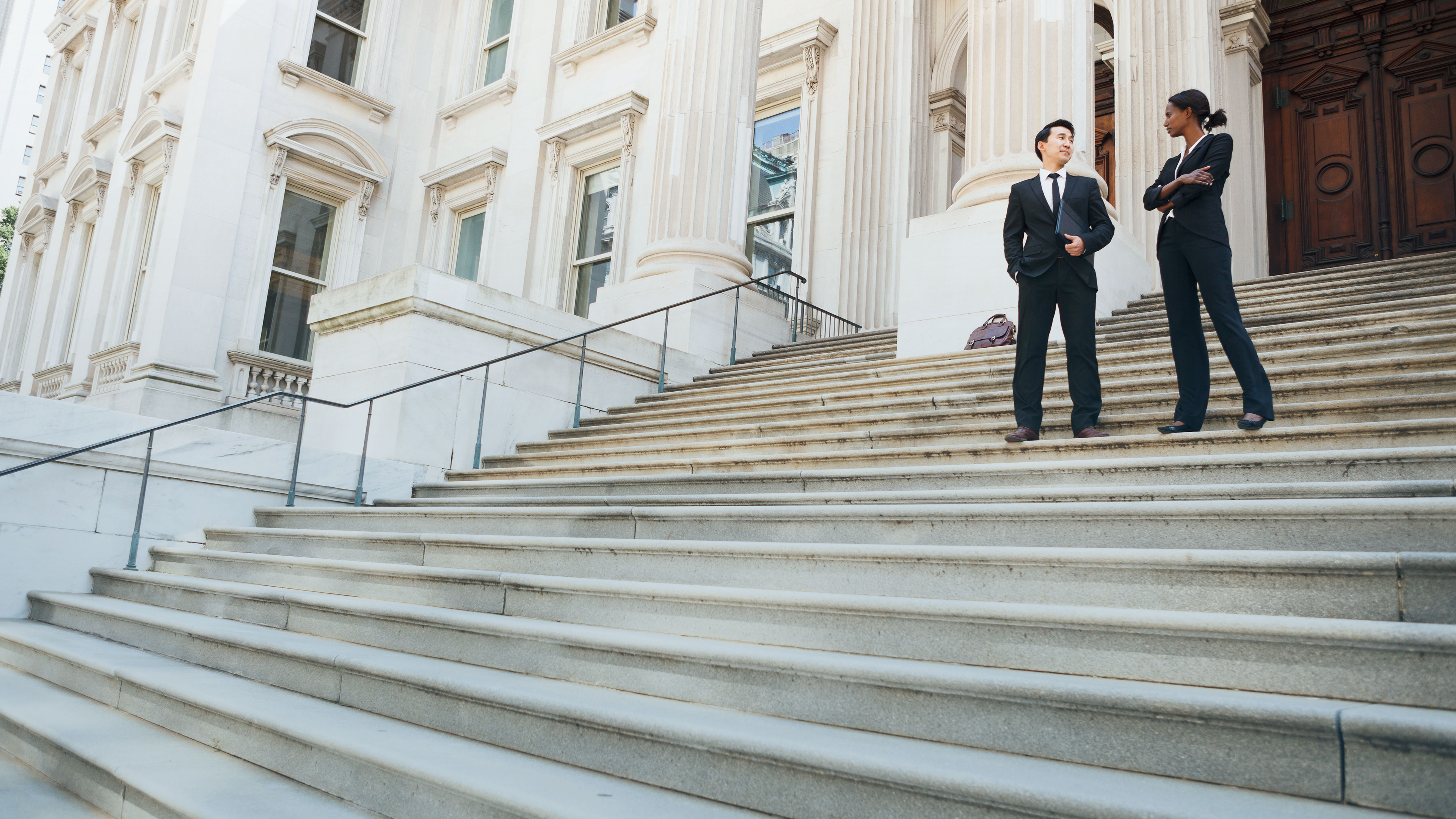 v
OUR MISSION

The mission of the ABOTA Foundation is to promote and improve the American civil justice system and to preserve the Seventh Amendment right to civil jury trials for future generations.
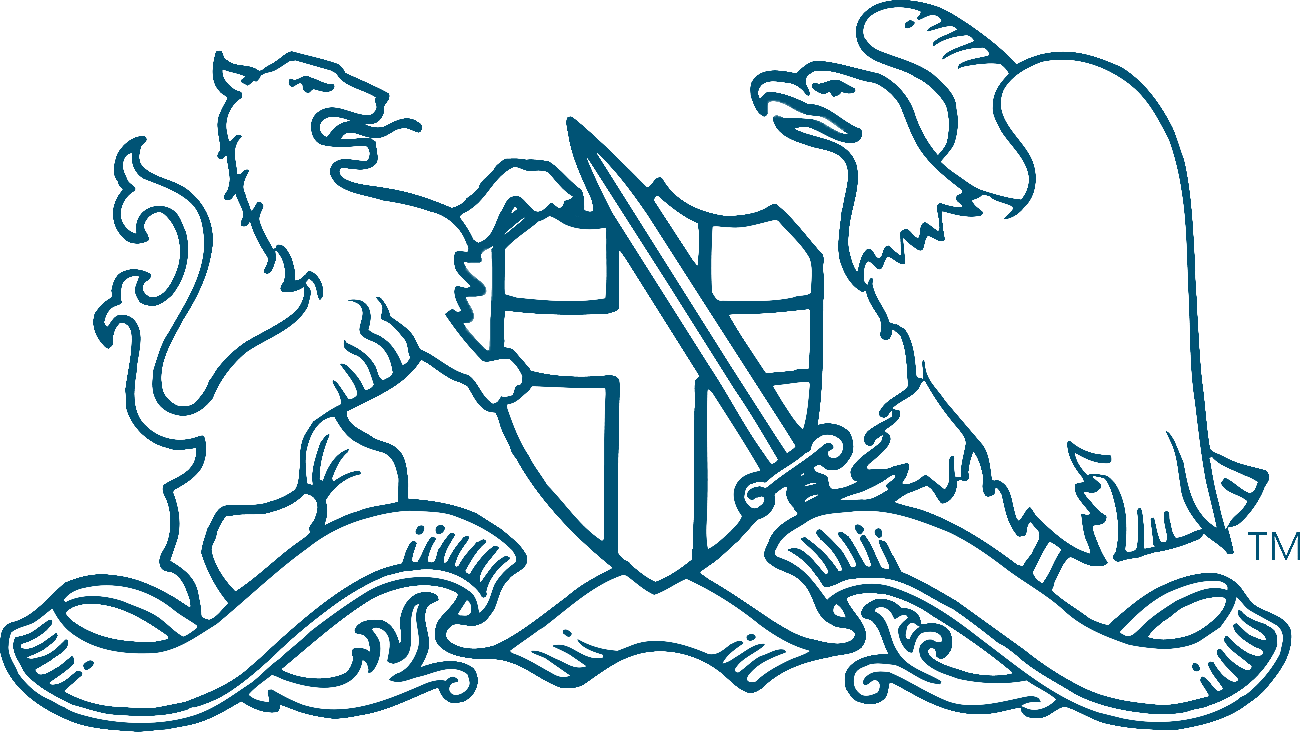 THE ABOTA FOUNDATION
WHO WE ARE
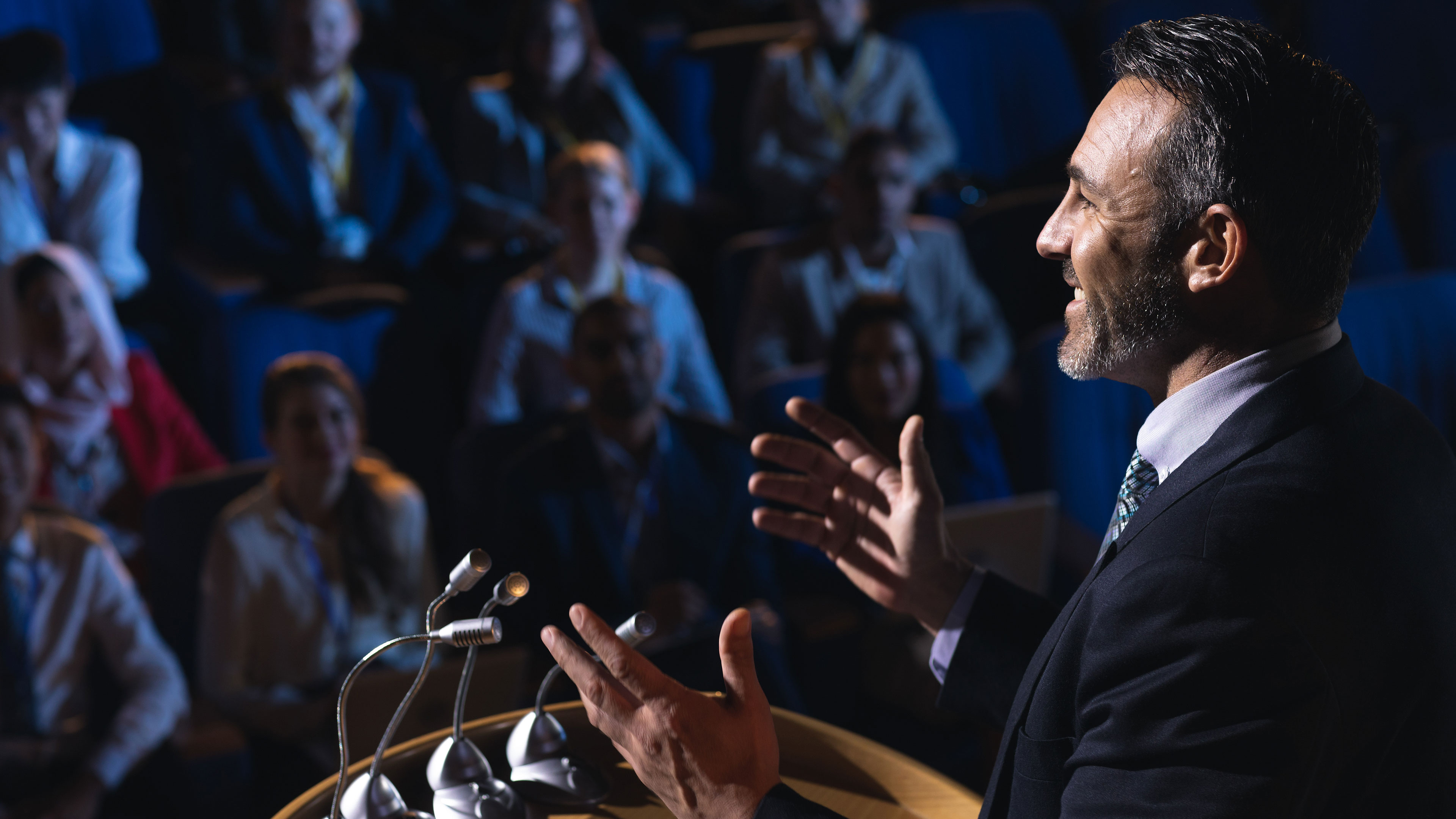 v
THE ABOTA FOUNDATION
WHAT WE DO
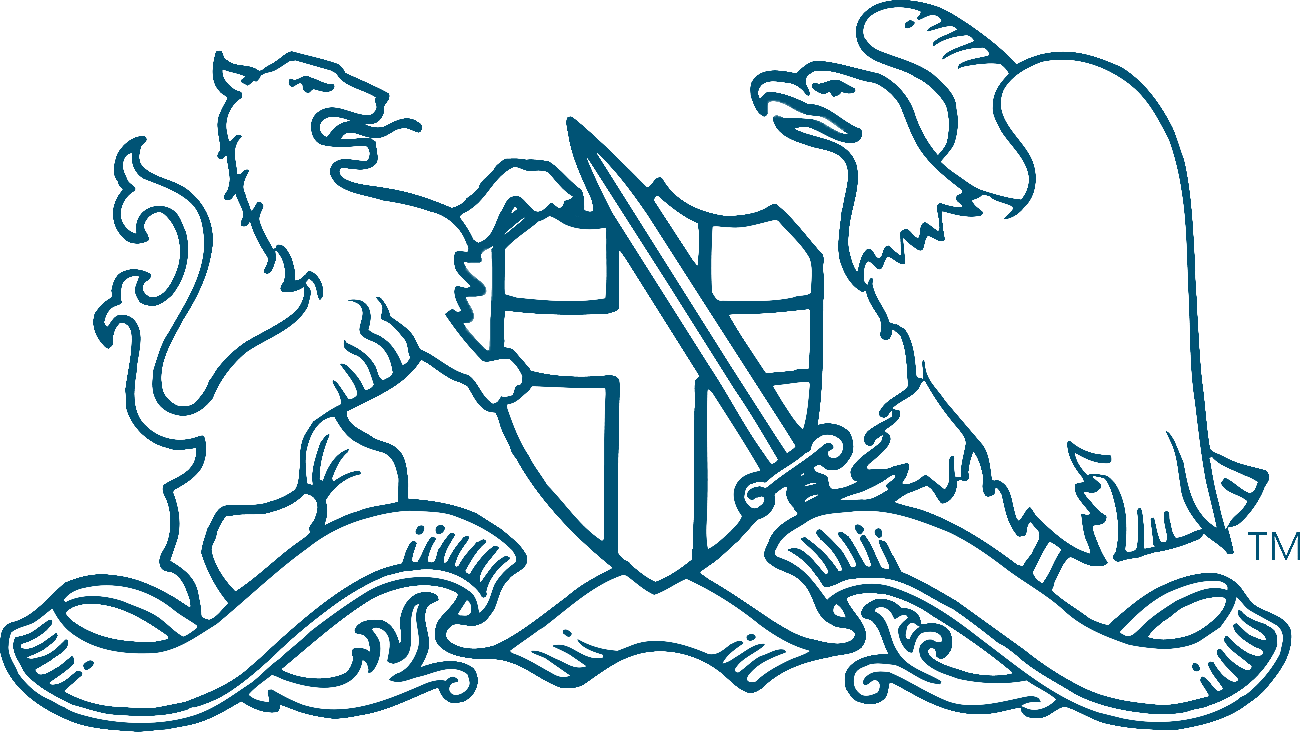 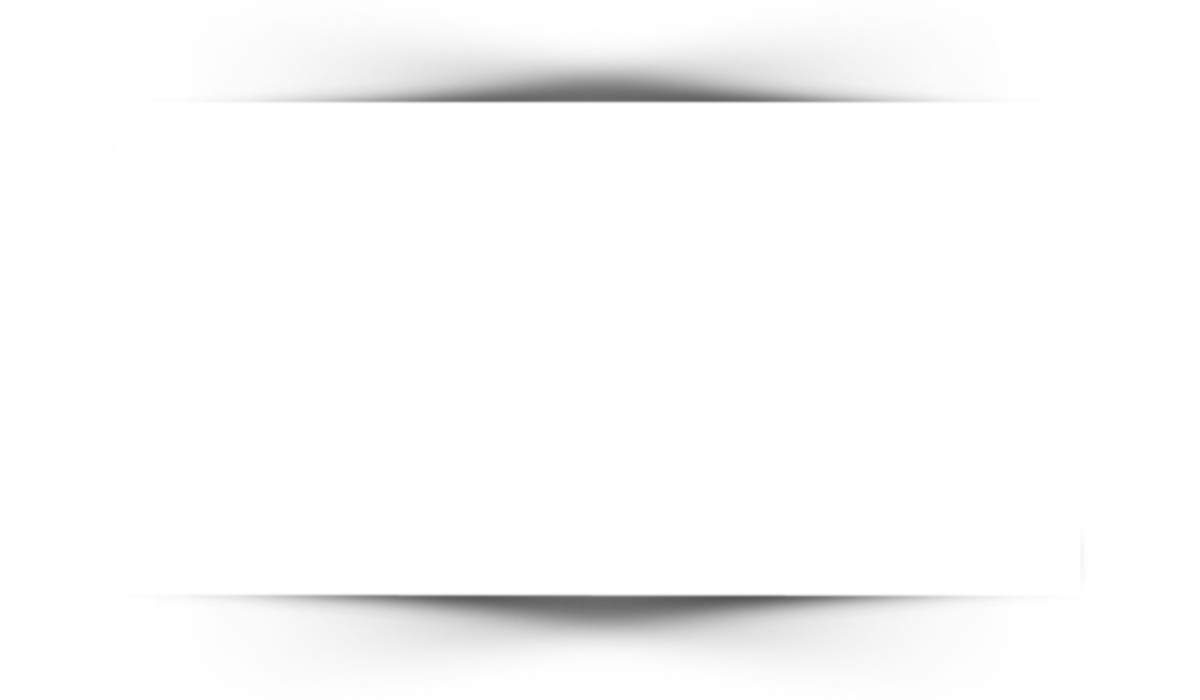 PROMOTE

Promote public appreciation and respect for the civil justice system and its role in upholding societal values in democracy.
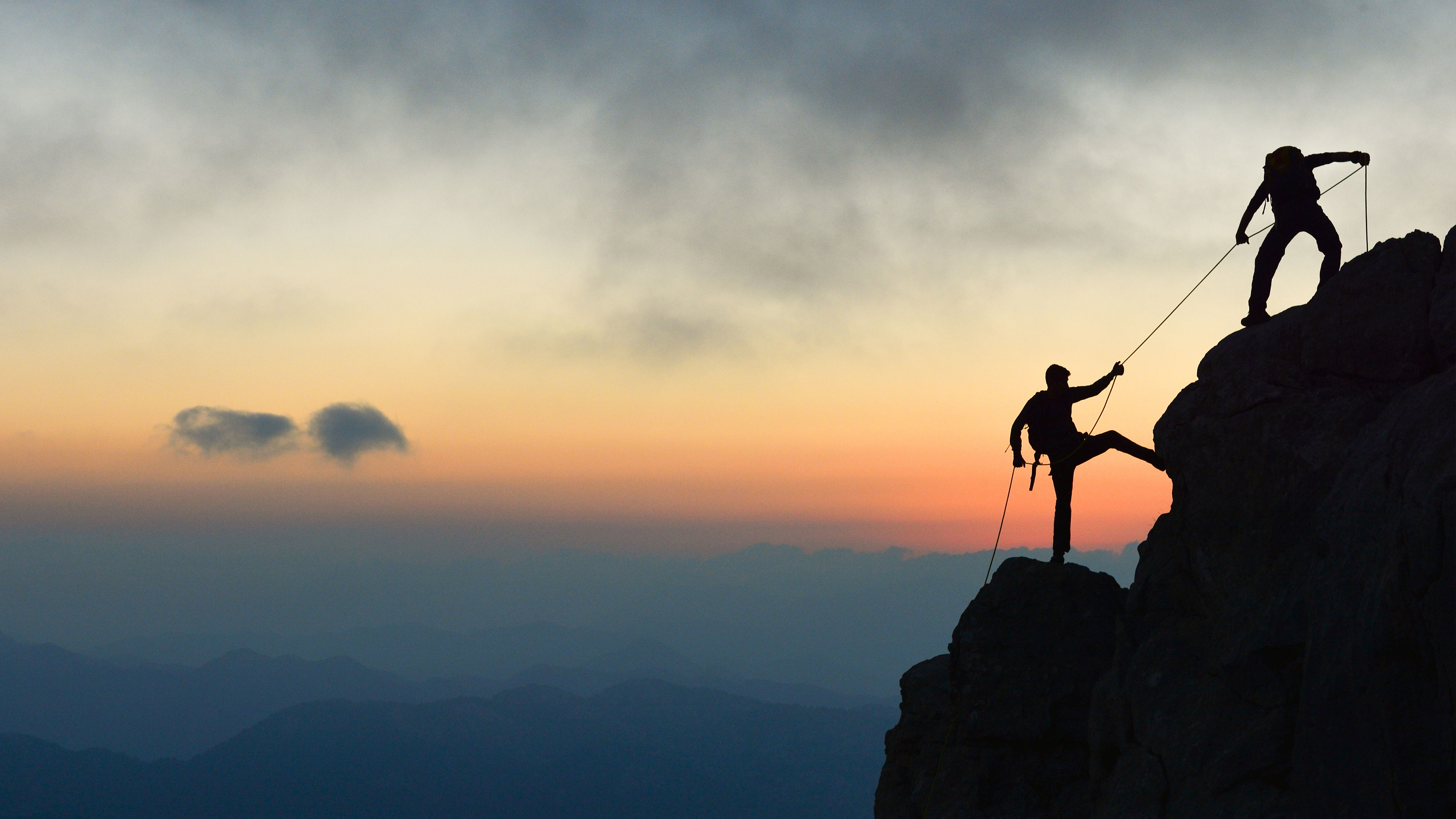 v
THE ABOTA FOUNDATION
WHAT WE DO
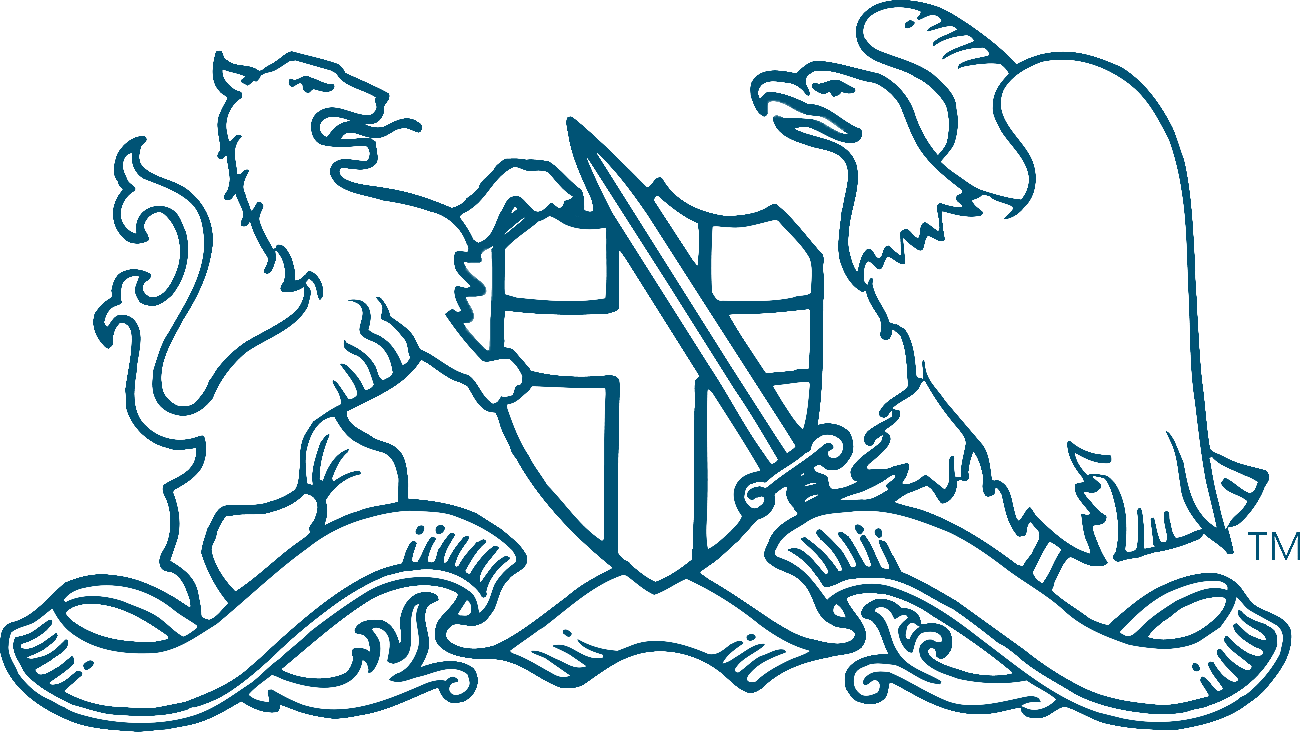 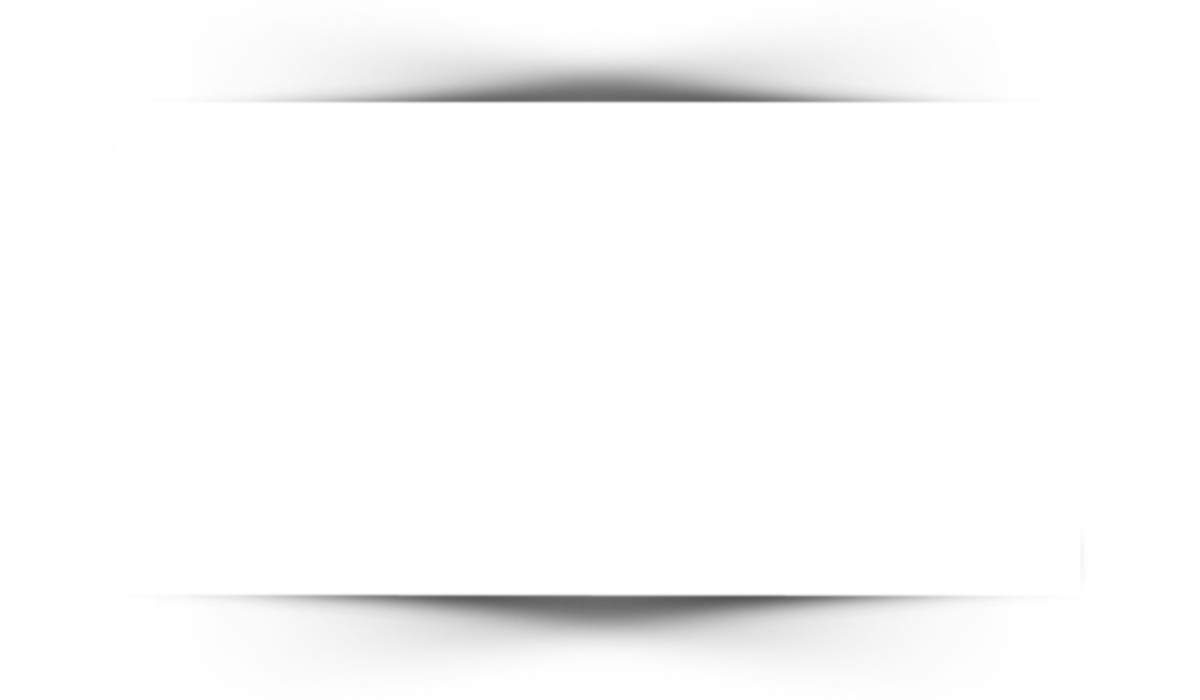 ELEVATE

Elevate the importance and understanding, among our country’s youth, of the Seventh Amendment to our democracy and civil justice system.
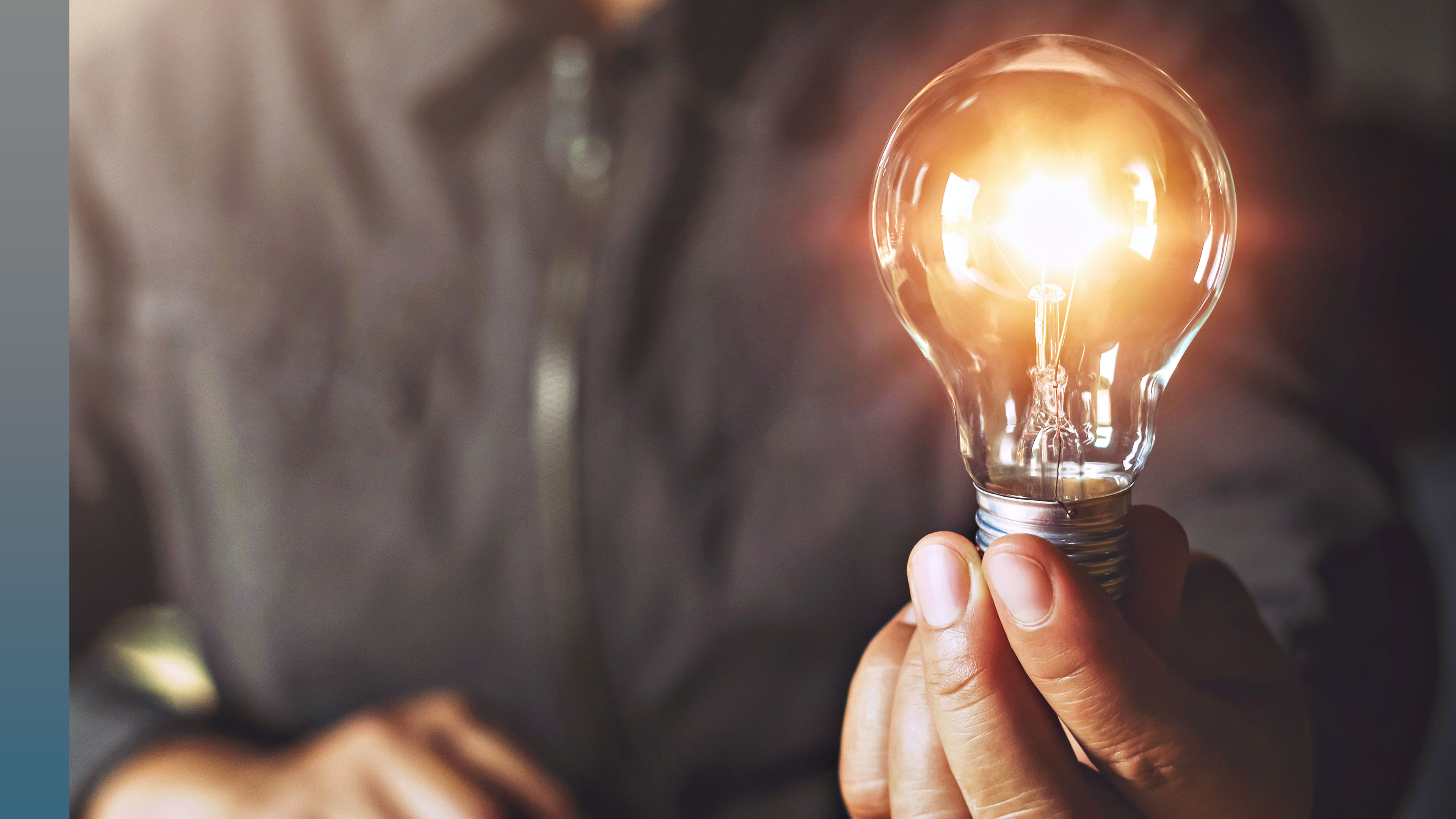 v
THE ABOTA FOUNDATION
WHAT WE DO
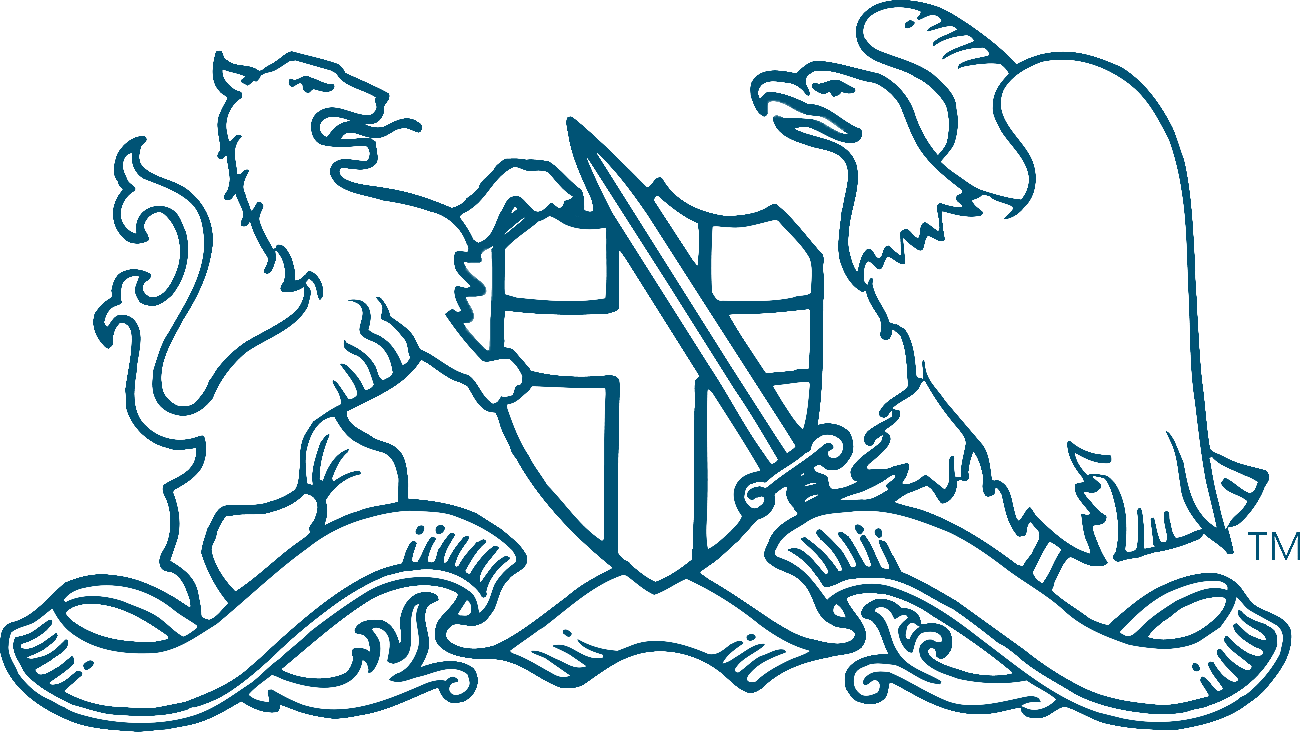 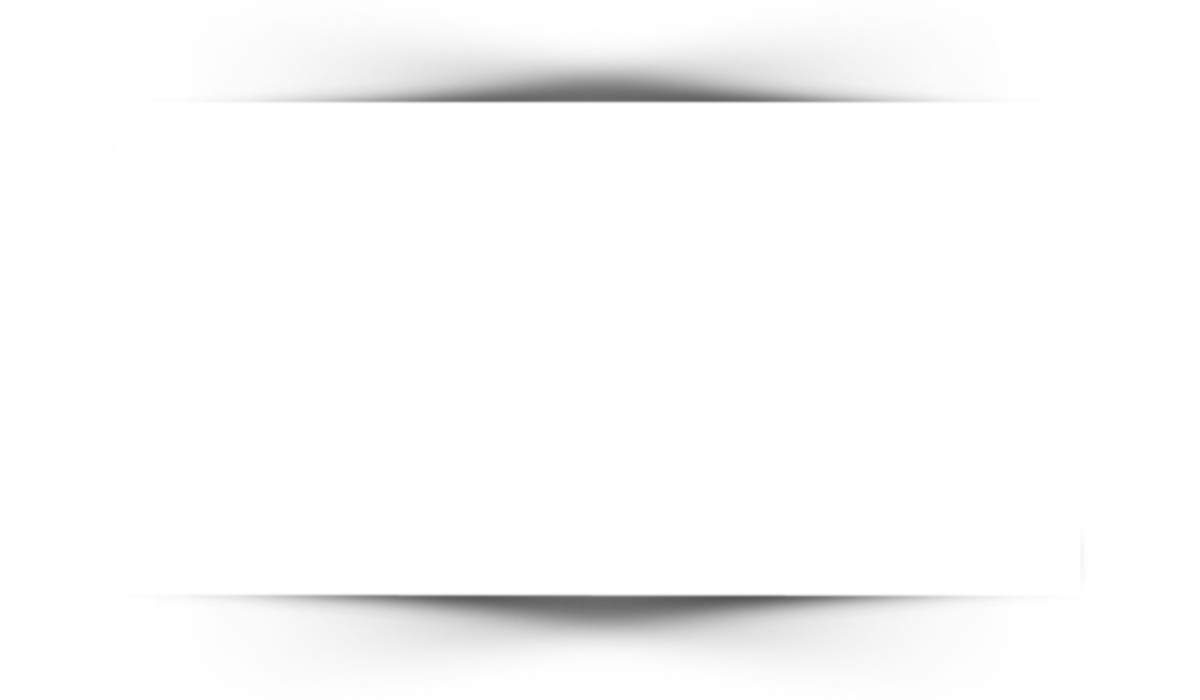 EQUIP & INSPIRE

Equip and inspire lawyers and law students to serve as ethical, civil, and skilled advocates for the Seventh Amendment and our civil justice system.
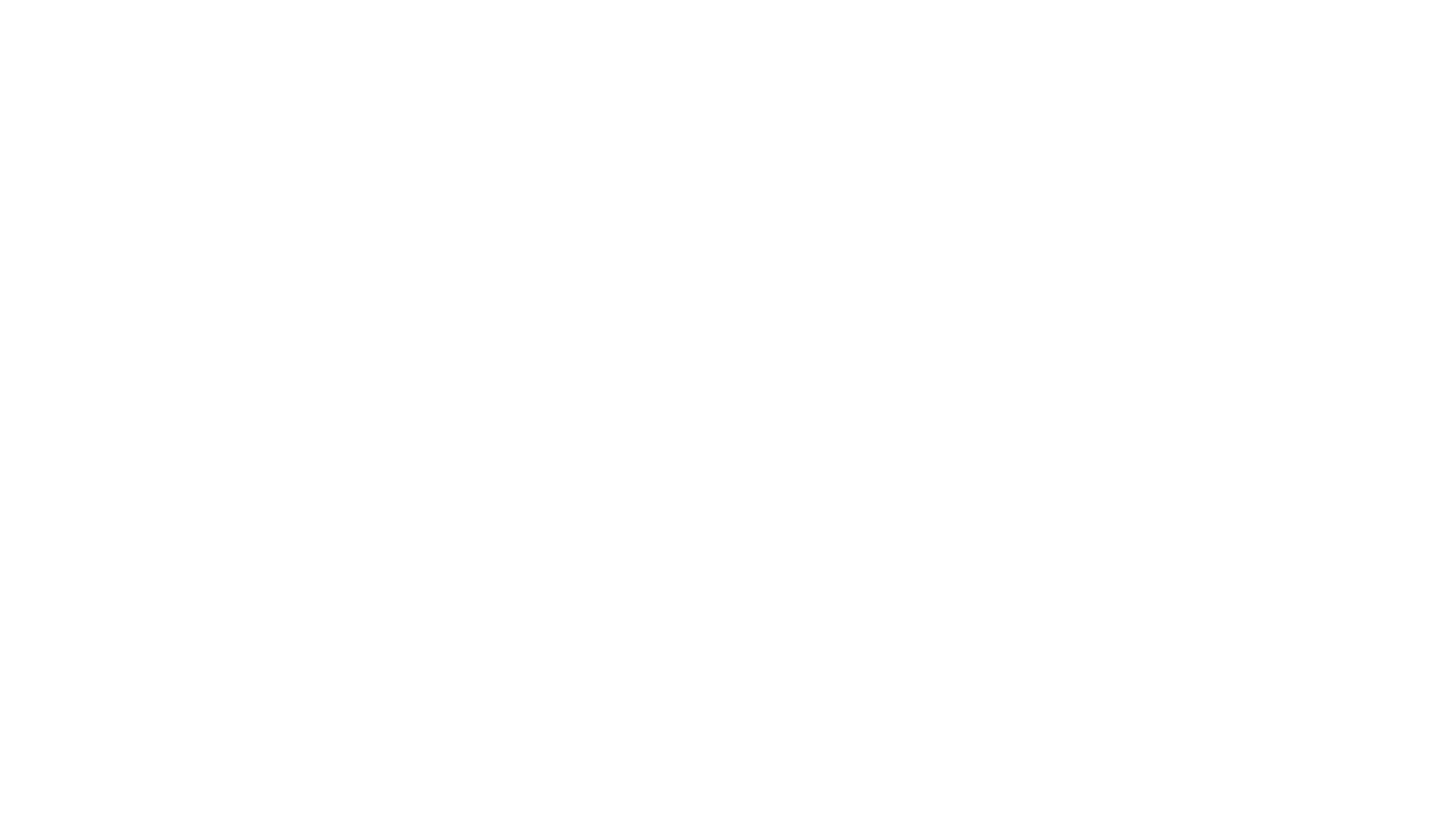 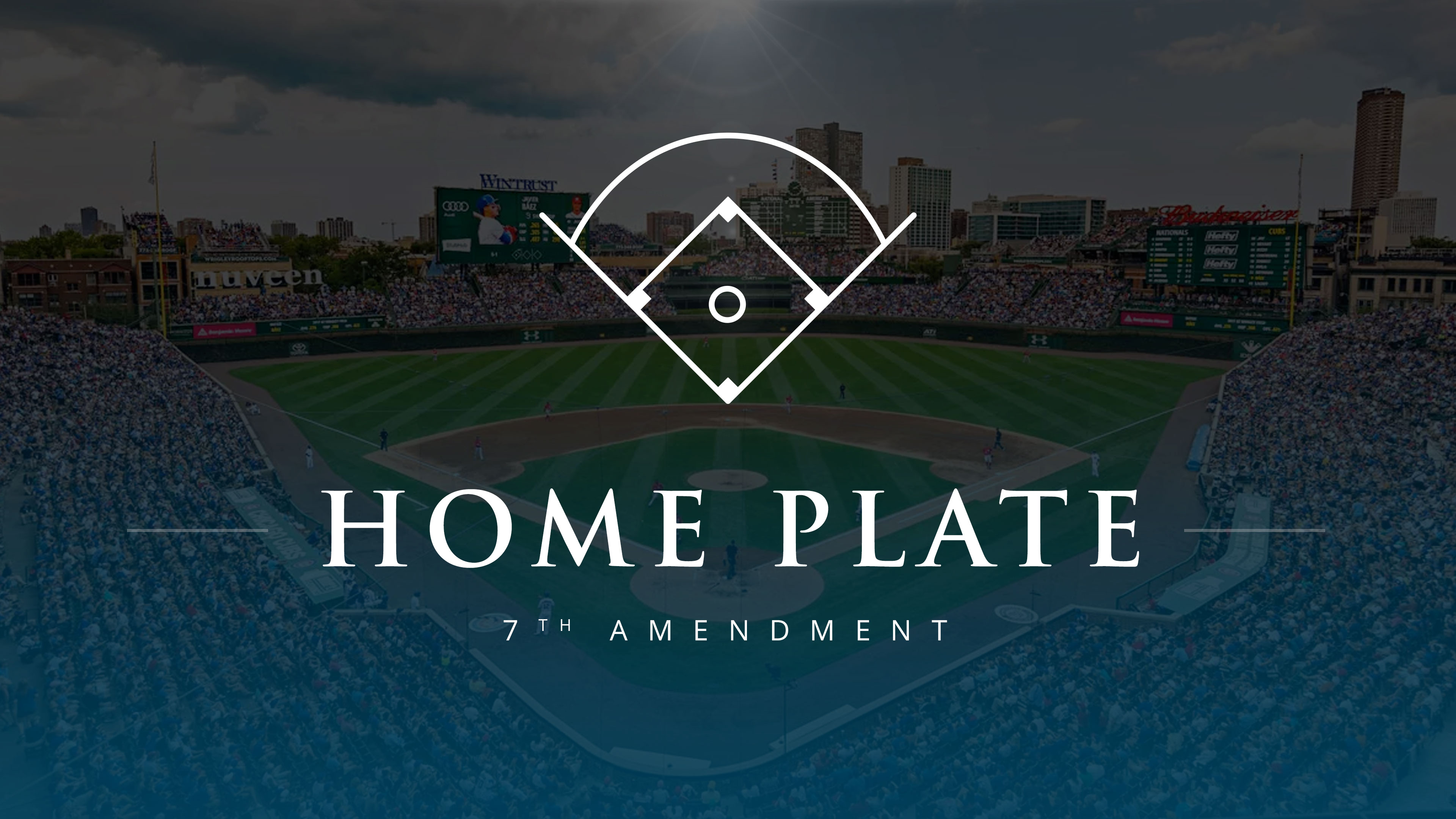 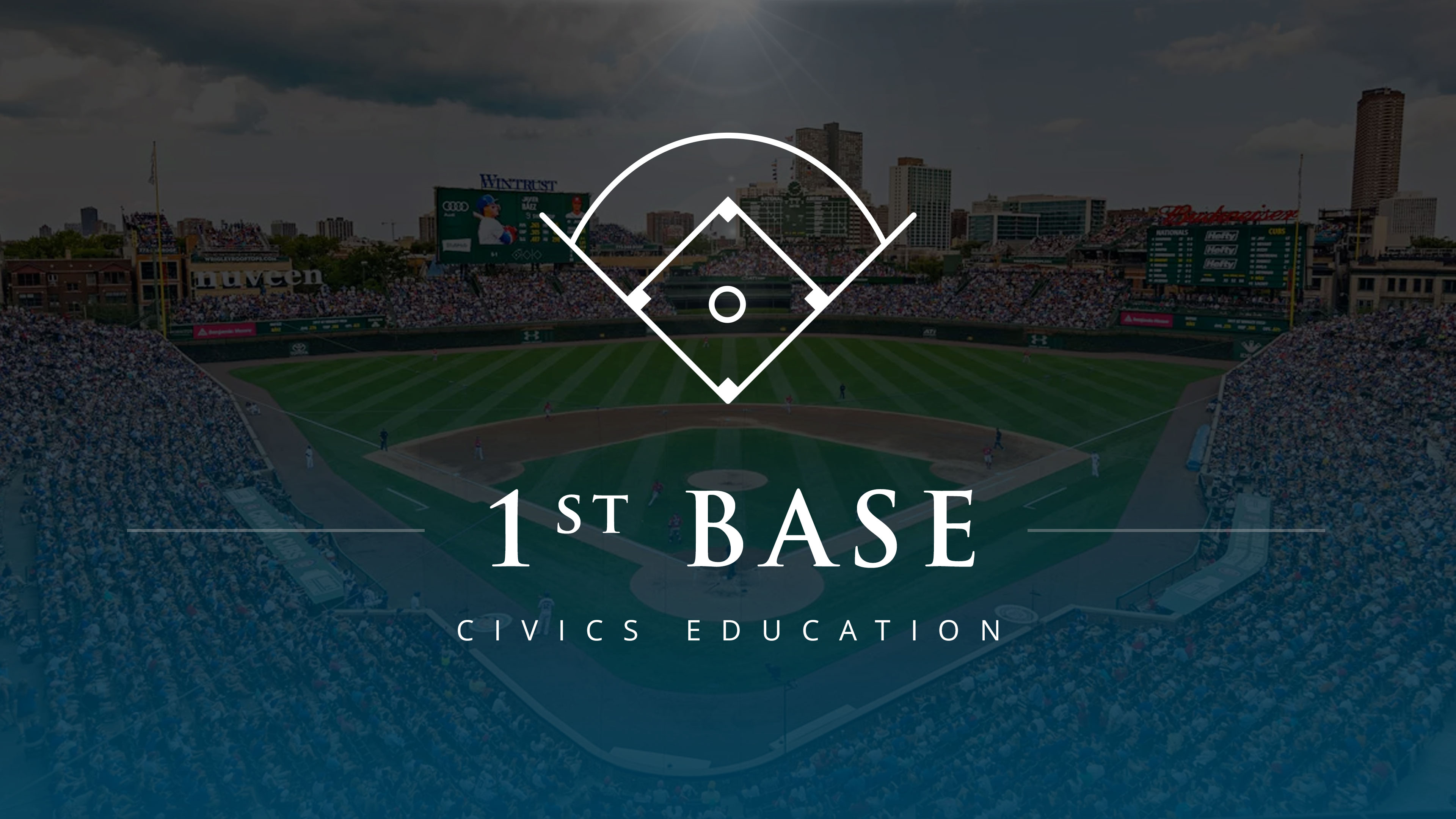 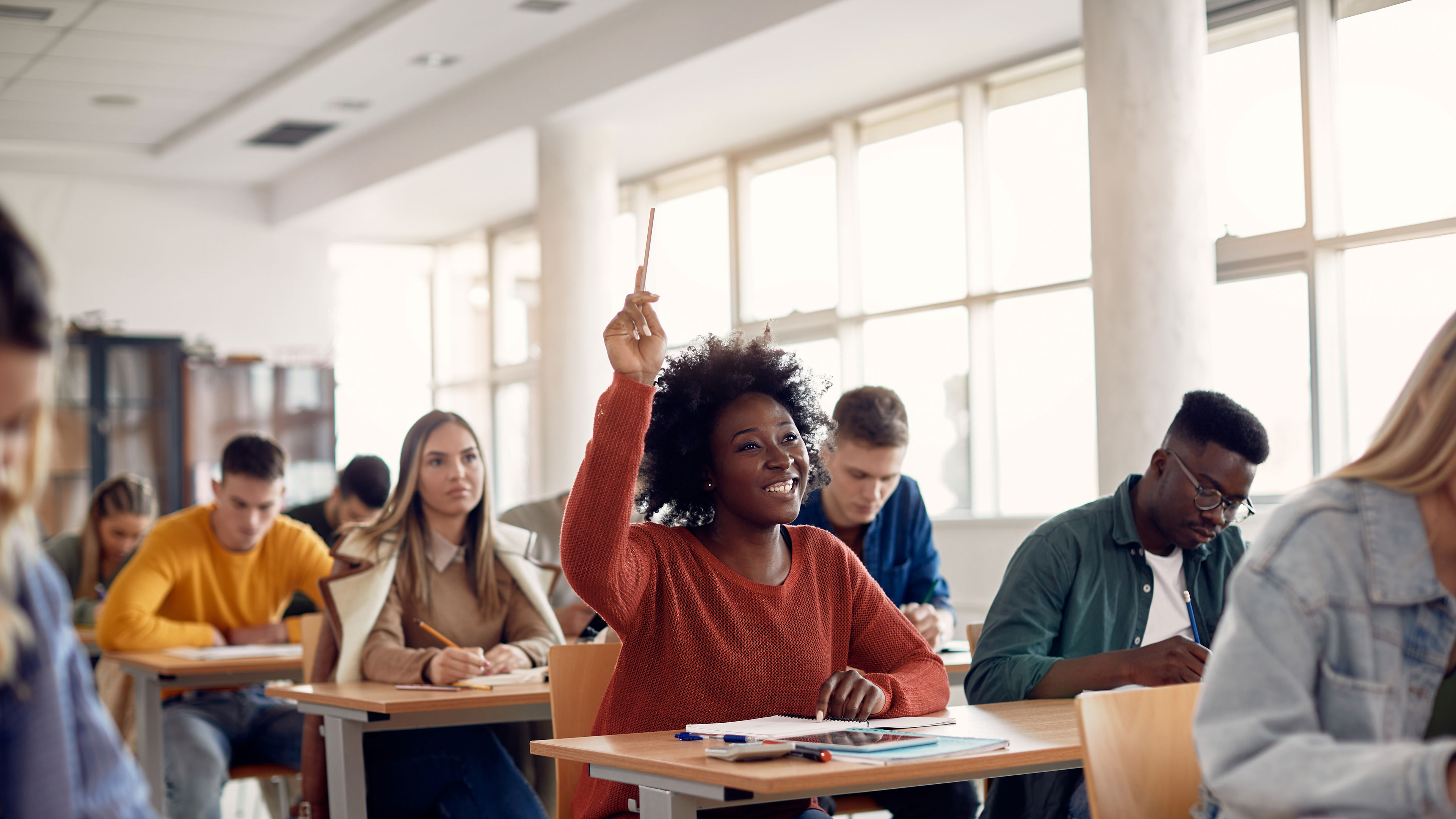 v
v
1ST BASE

CIVICS EDUCATION
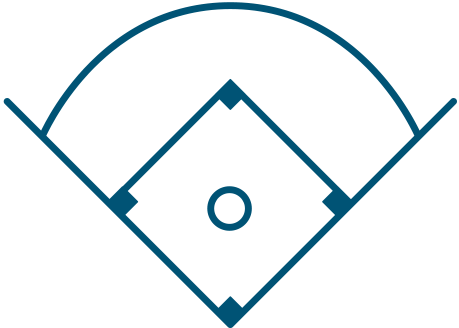 EDUCATION FOR STUDENTS

AT BAT (ABOTA Teaches: Balance, Advocacy & Tolerance) – Formerly the Civics Education Literacy Program

James Otis Lecture Series (JOL)

High School Civility Matters
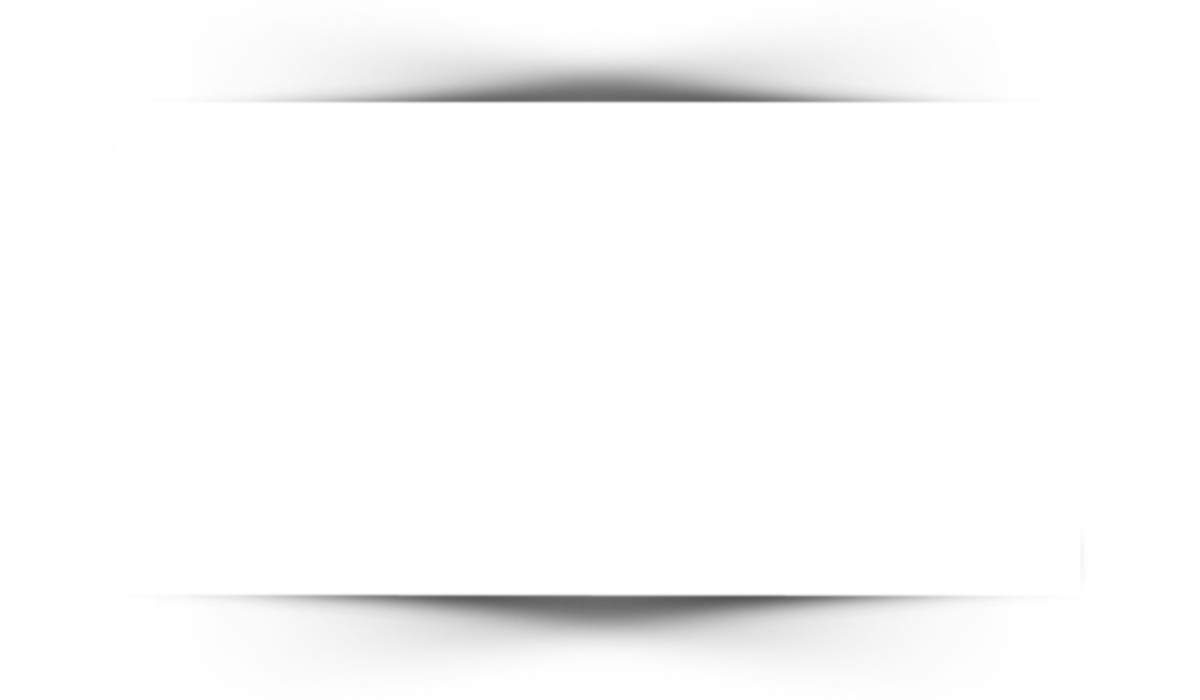 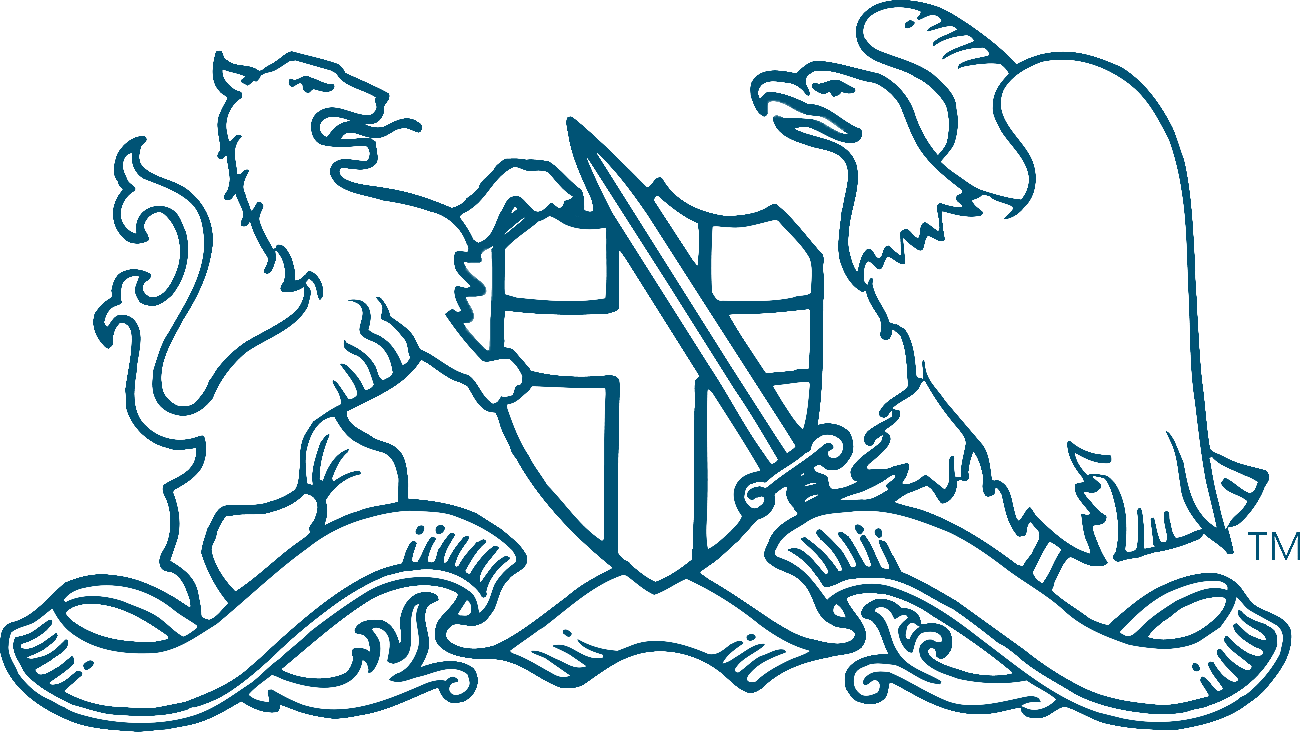 Contact foundation@abota.org to 
learn more or schedule a program.
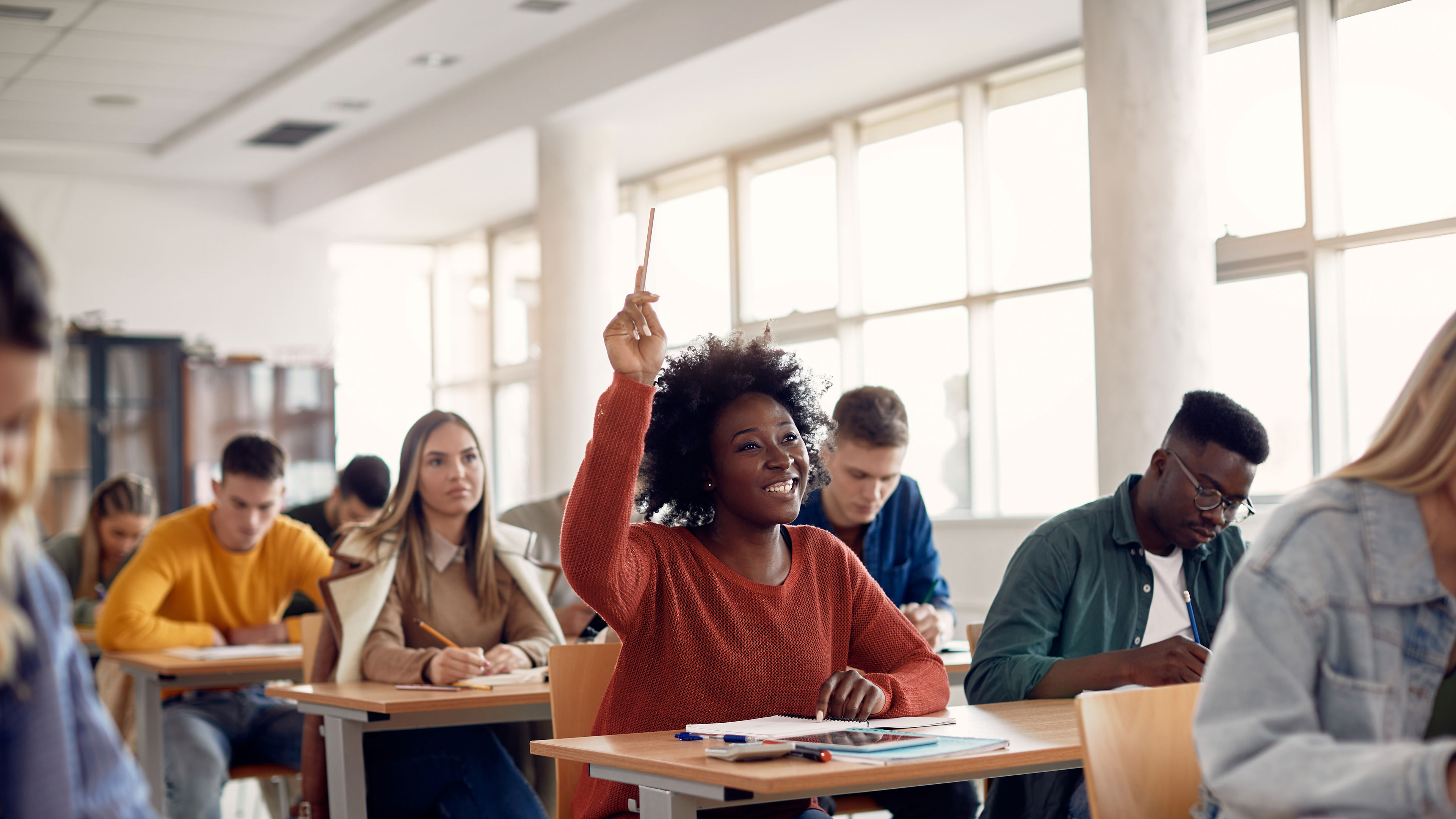 v
v
1ST BASE

CIVICS EDUCATION
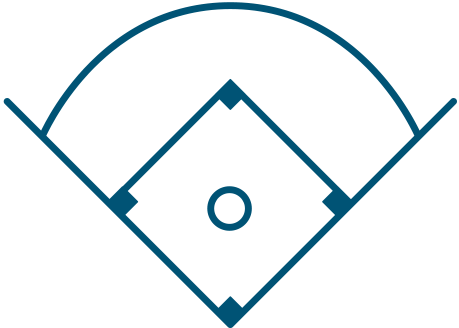 EDUCATION FOR TEACHERS

Teachers Law School (TLS)

Monthly Civics Resource Release

ABOTA Foundation Teaching Resources – 
Visit: teacherspayteachers.com to view the Foundation's library of lesson plans
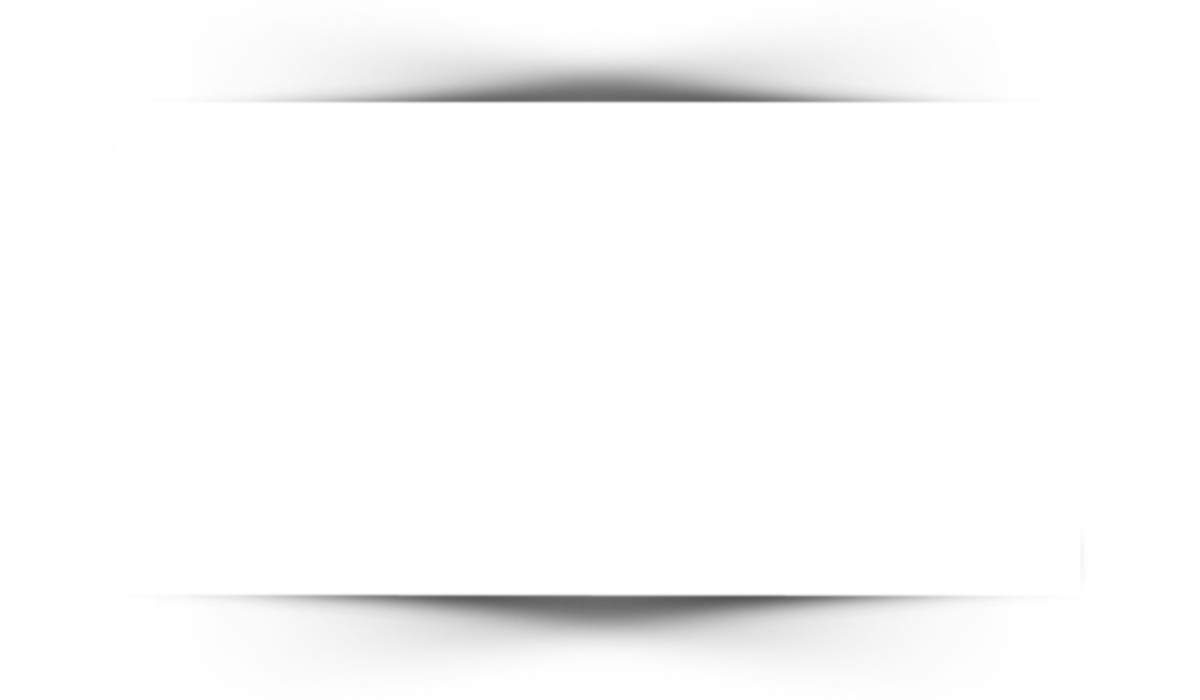 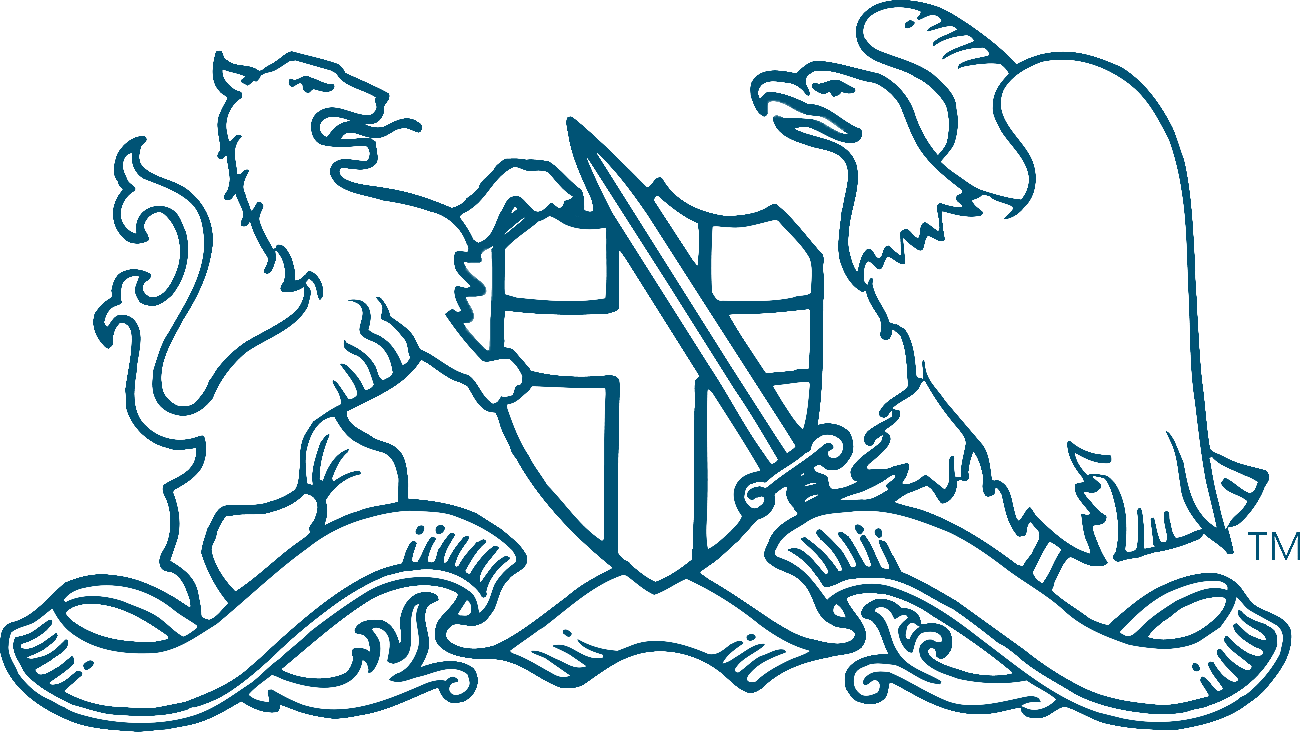 Contact foundation@abota.org to 
learn more or schedule a program.
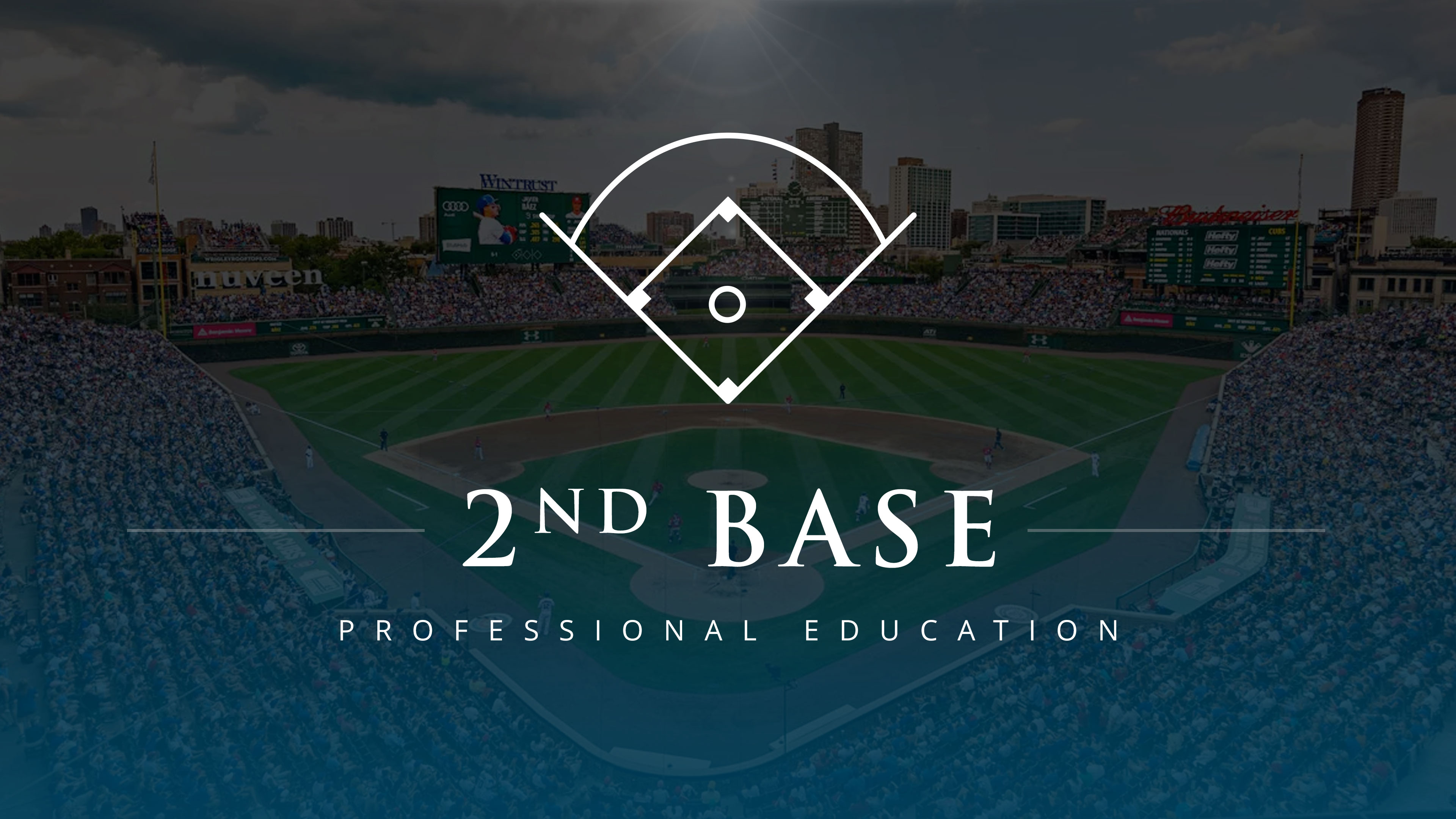 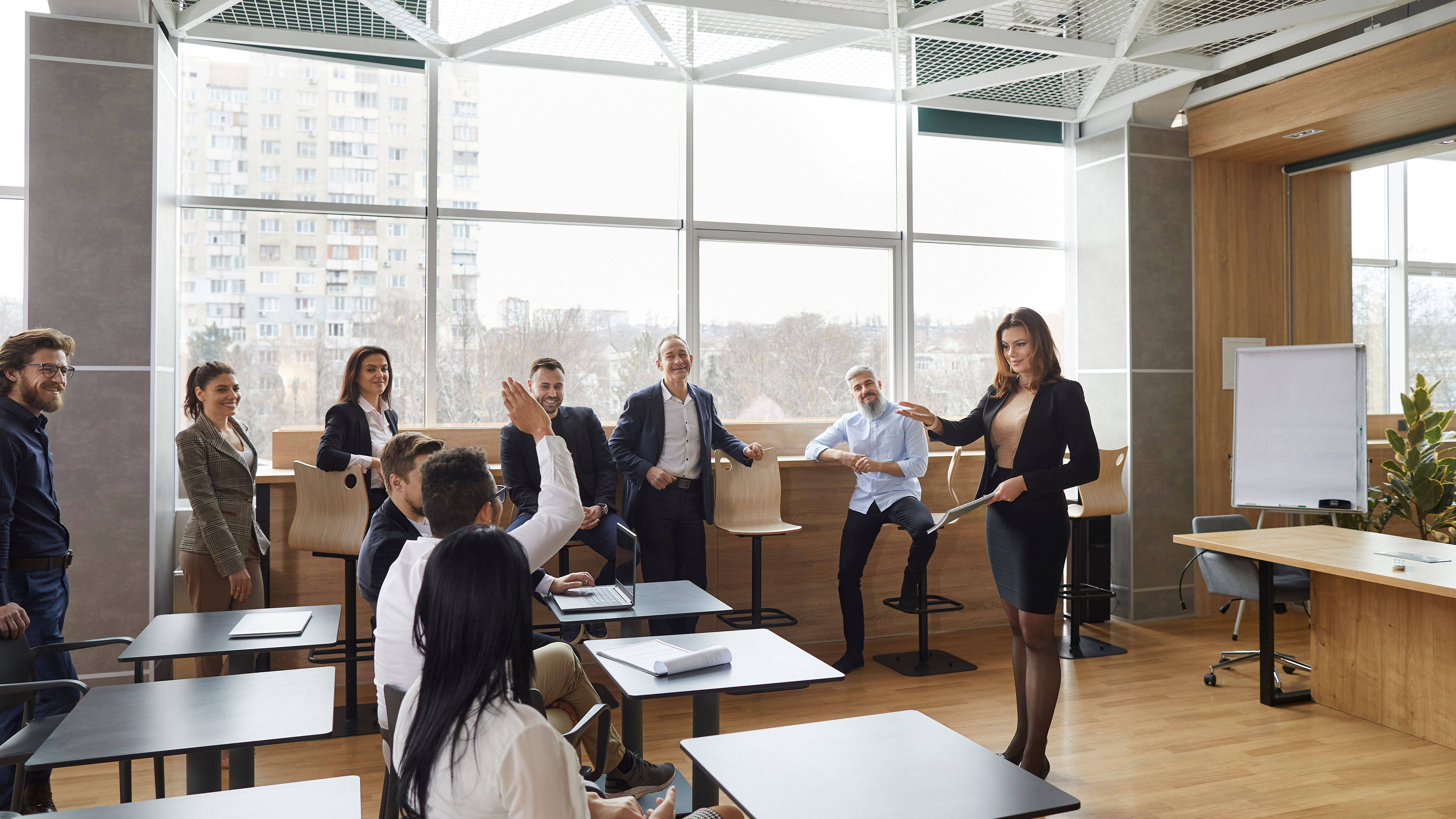 v
v
2ND BASE

PROFESSIONAL EDUCATION
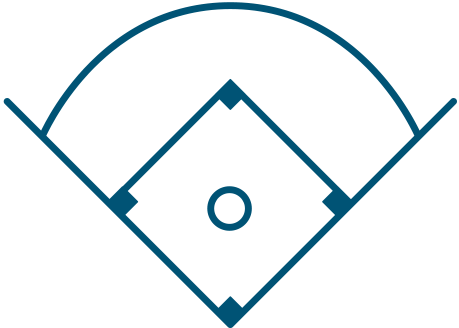 EDUCATION FOR LAWYERS & LAW STUDENTS


Masters in Trial ™

Civility Matters ™

Chapter Driven CLE Programs

Monthly Webinar Series – Free to all in the legal community

ABOTA National Trial College – Coming next in Summer 2024!
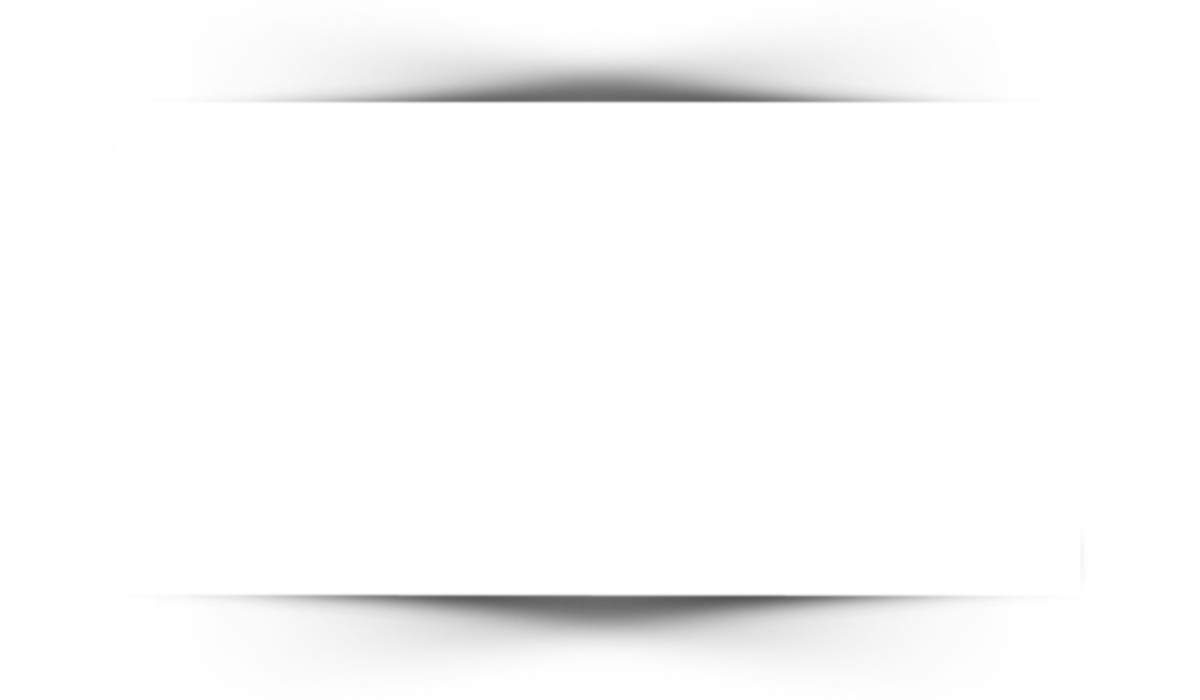 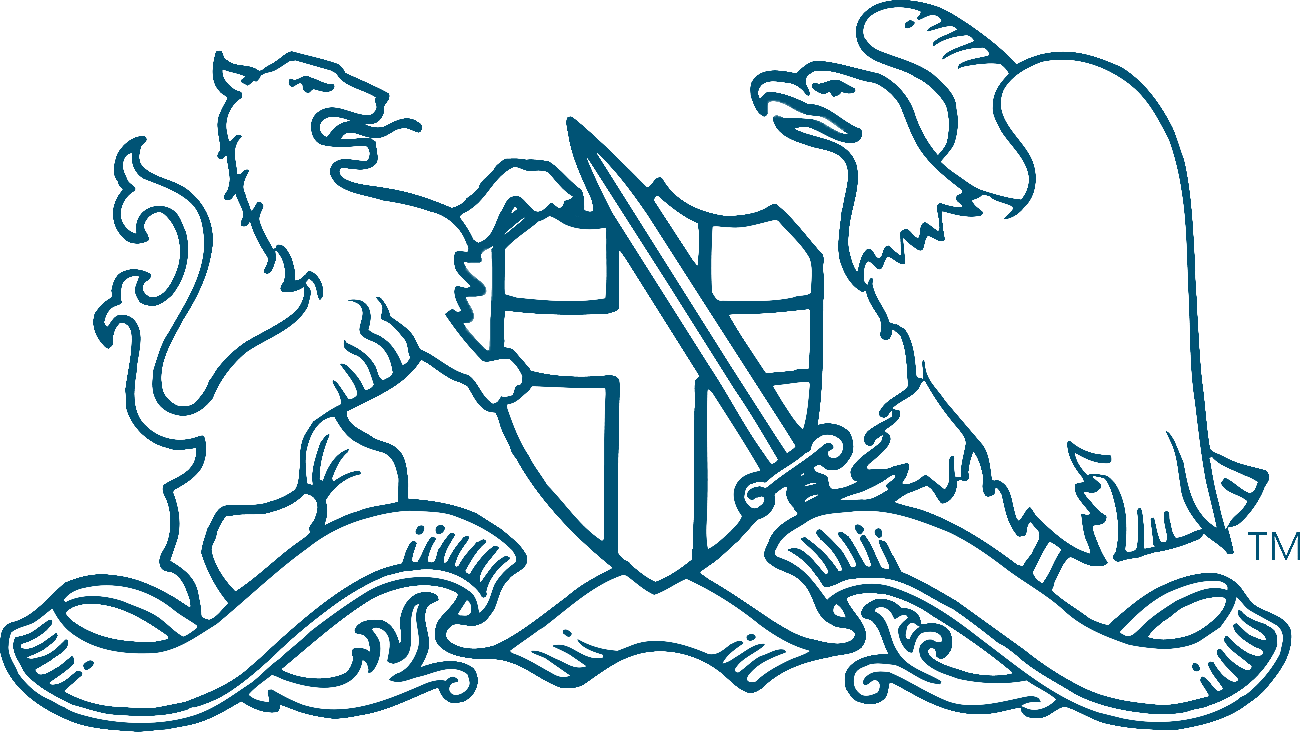 Contact foundation@abota.org to 
learn more or schedule a program.
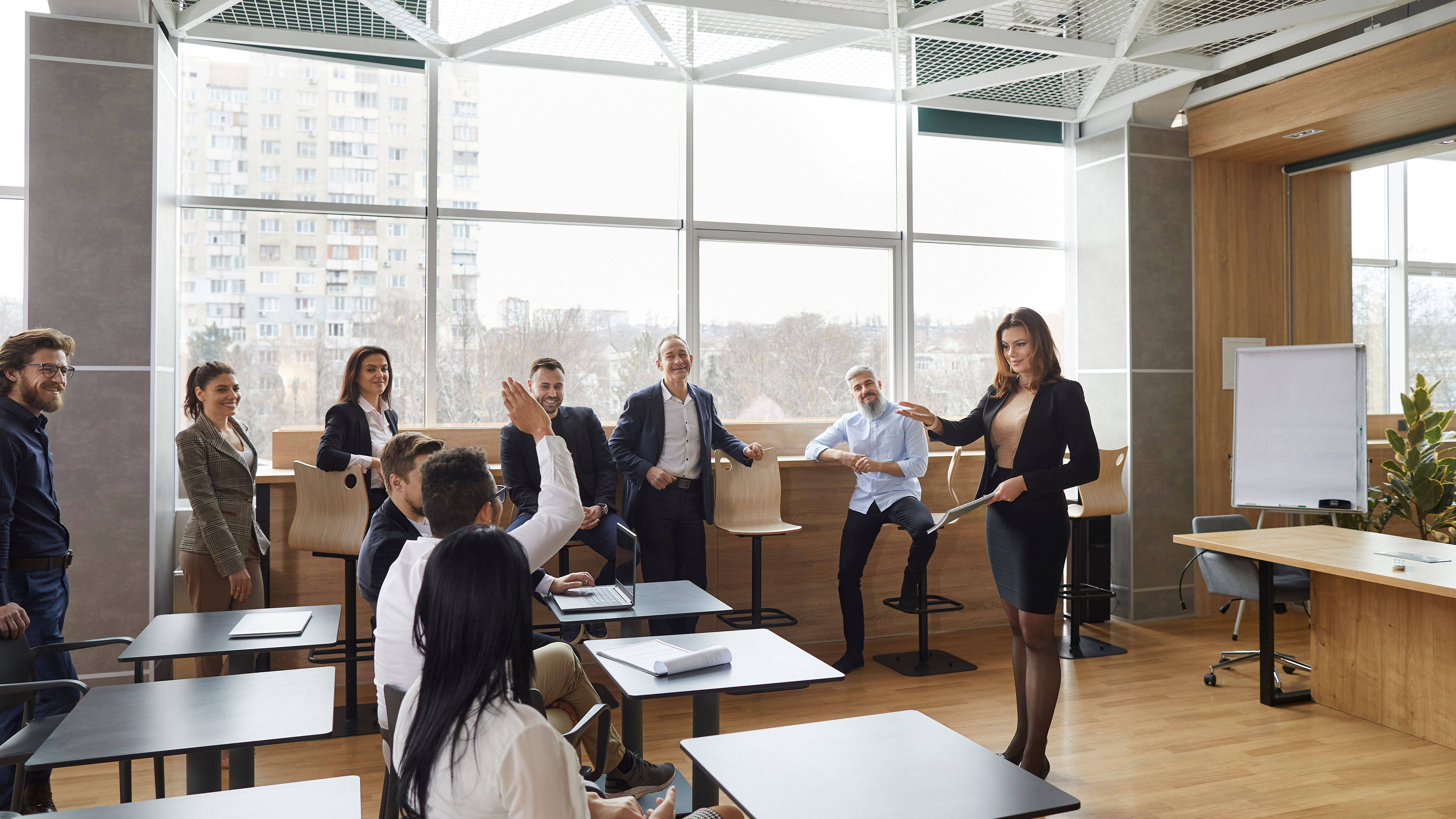 v
v
2ND BASE

PROFESSIONAL EDUCATION
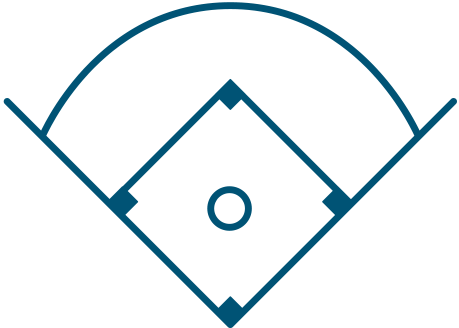 EDUCATION FOR LAWYERS & LAW STUDENTS


2023 - Special Presentations by the ABOTA Foundation

A More Perfect Jury: Seating a Fair and Diverse Panel – April 6, 2023

The Modern Jury Trial: The Effect of Today’s America on a “Jury of Your Peers” – October 5, 2023
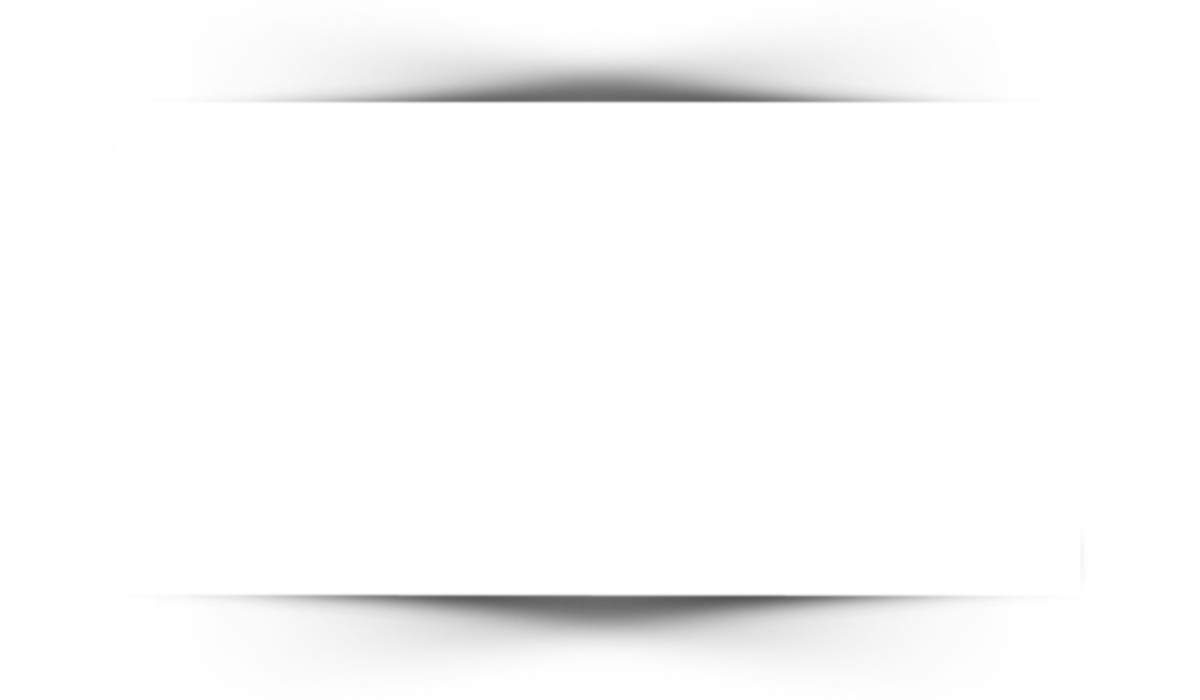 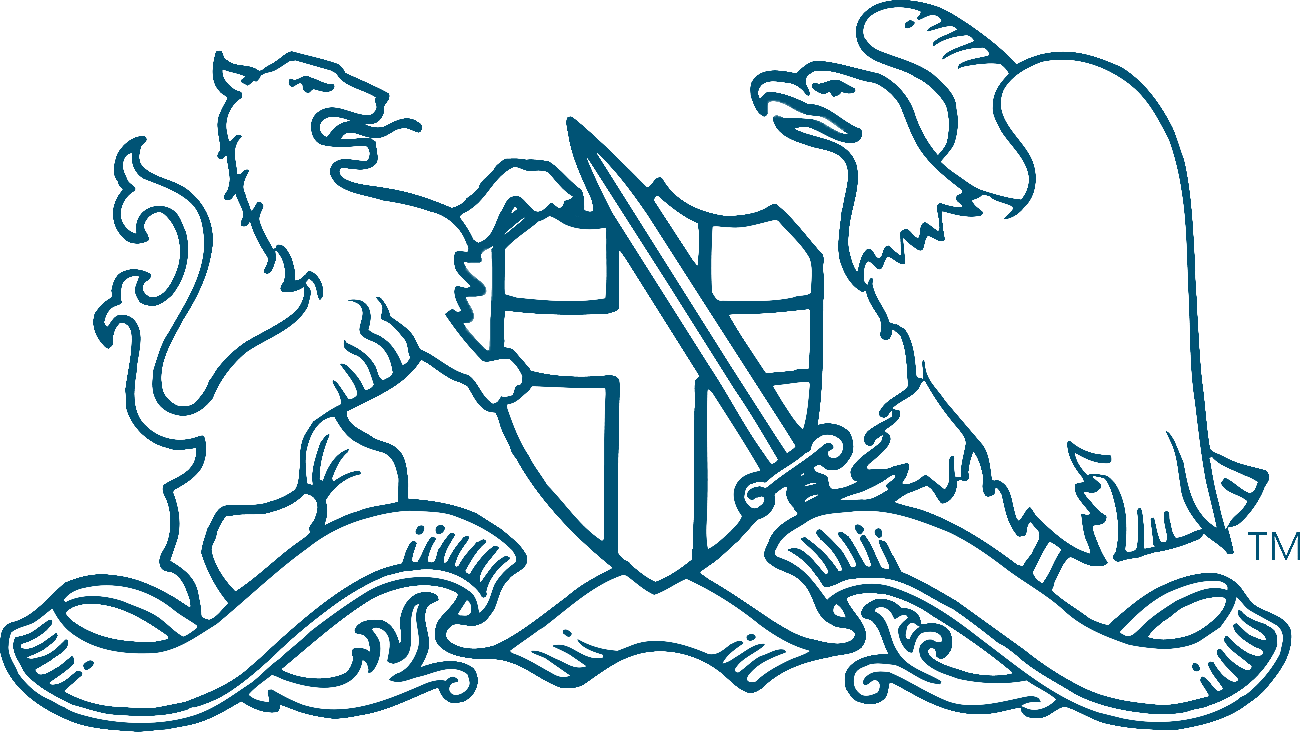 Contact foundation@abota.org to 
learn more or schedule a program.
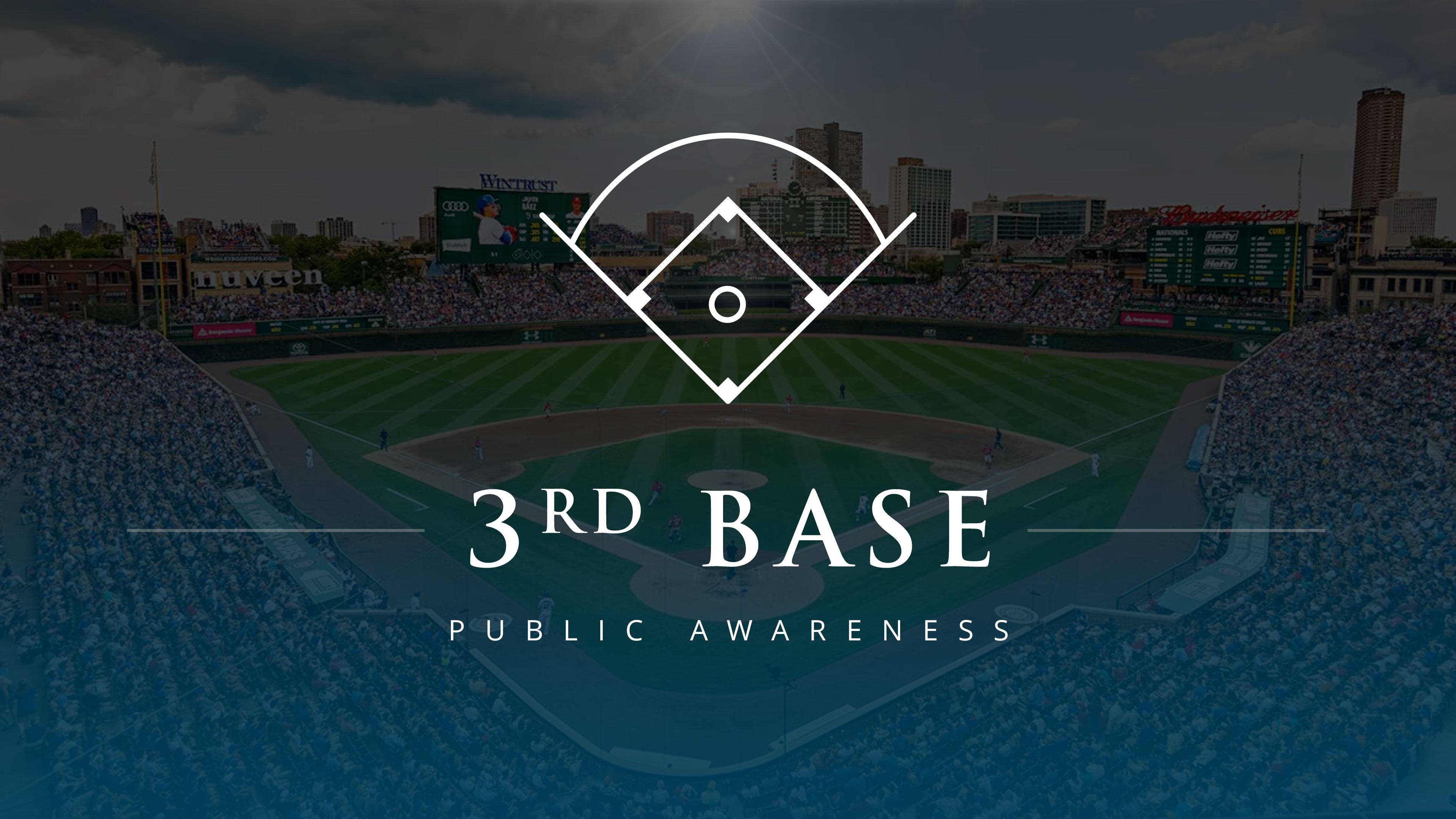 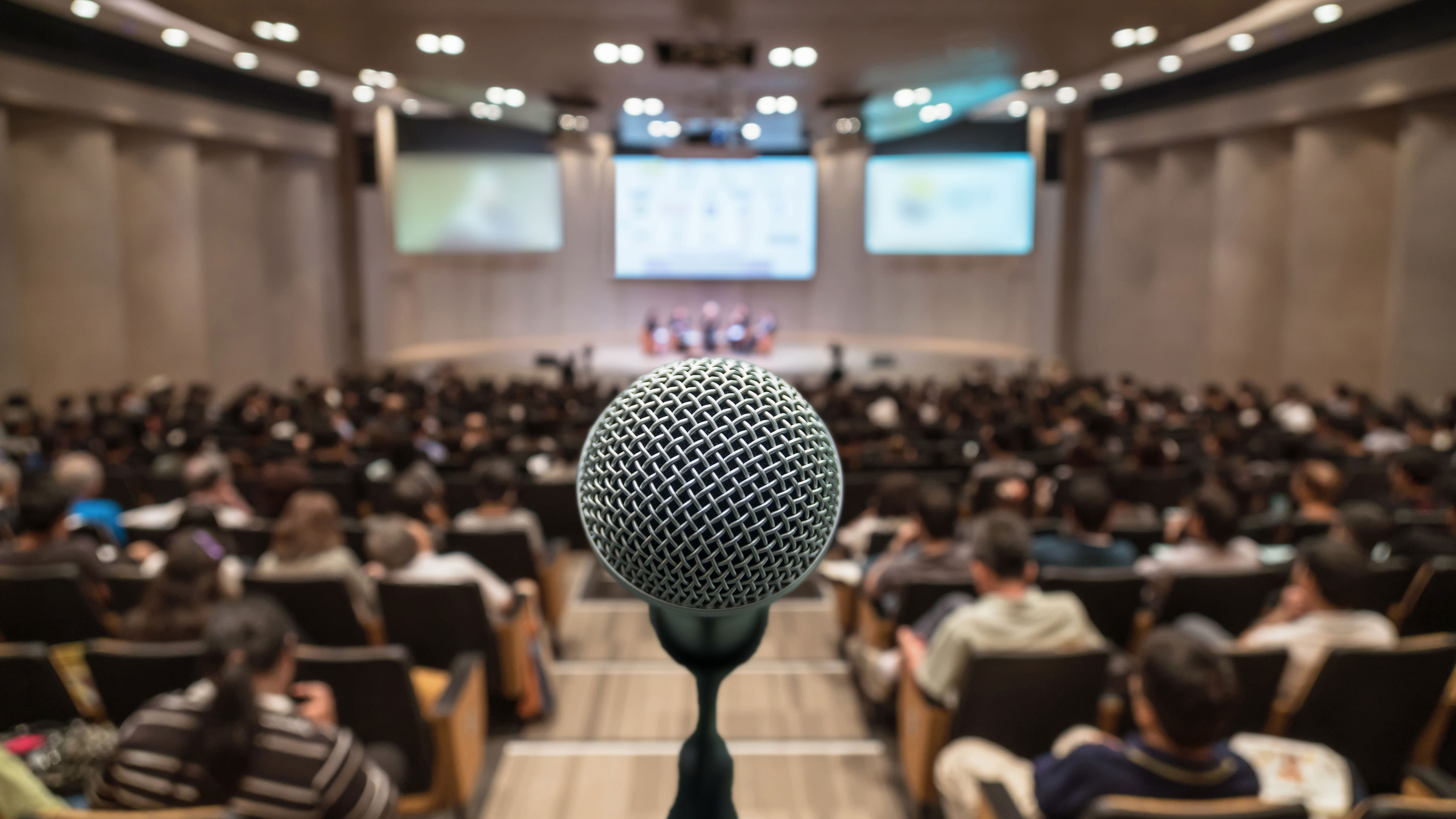 v
v
3RD BASE

PUBLIC AWARENESS
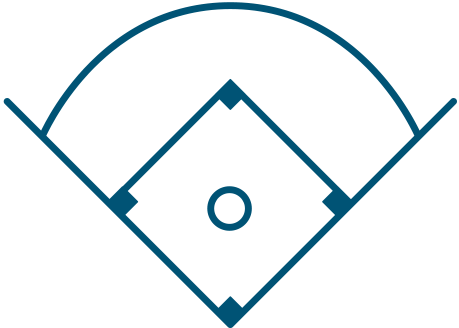 EDUCATING THE PUBLIC


Partnership with Save Our Juries

Partnership with the Center for Strategic and 
International Studies (CSIS)

Juror Appreciation Efforts
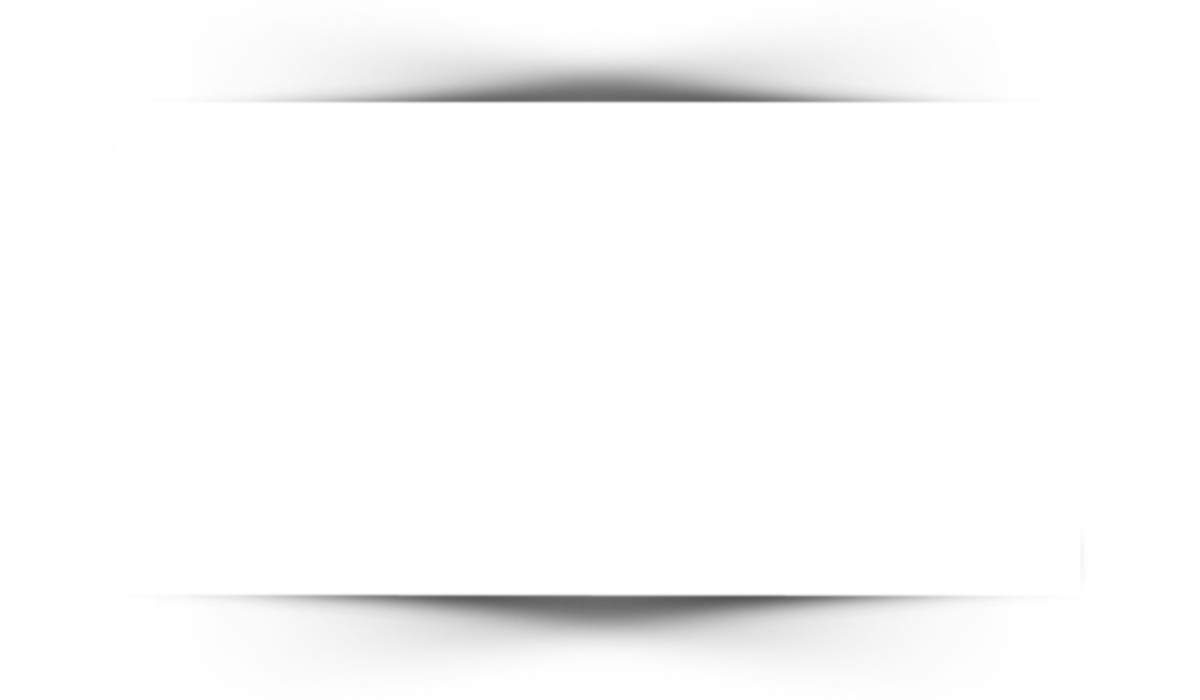 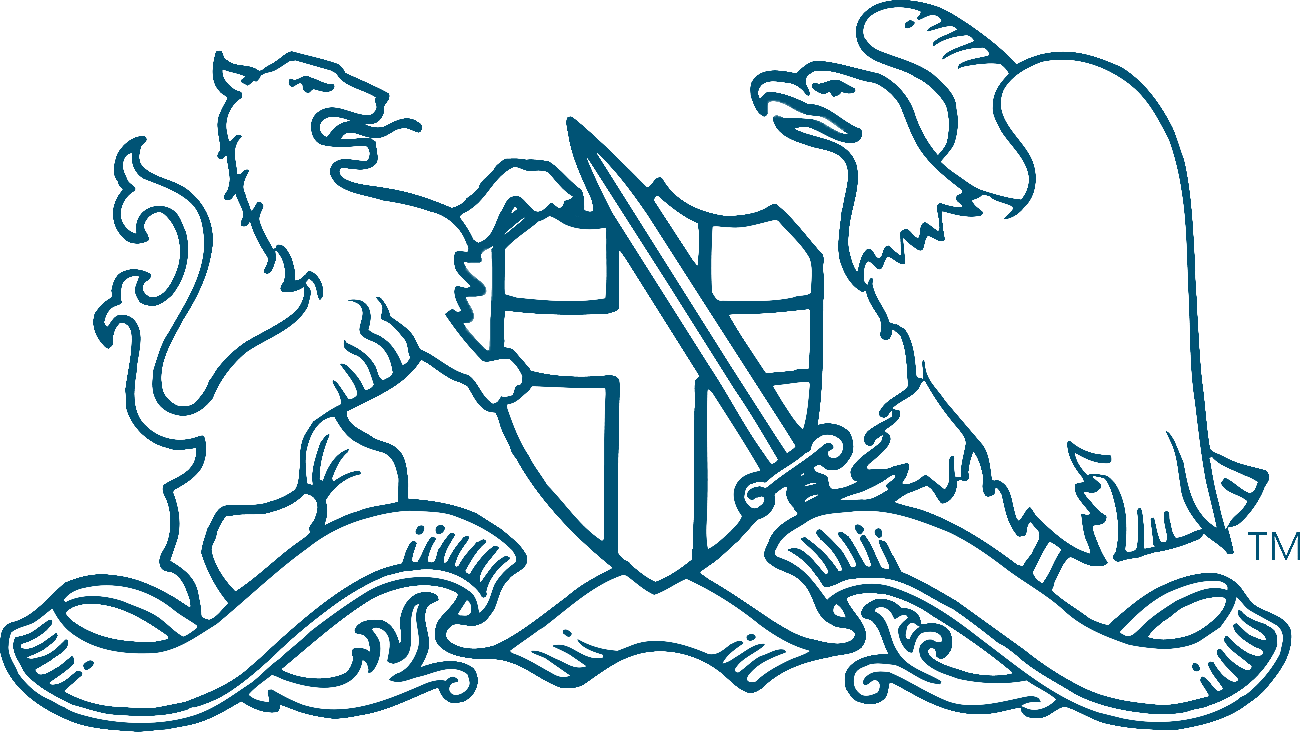 Contact foundation@abota.org to 
learn more or schedule a program.
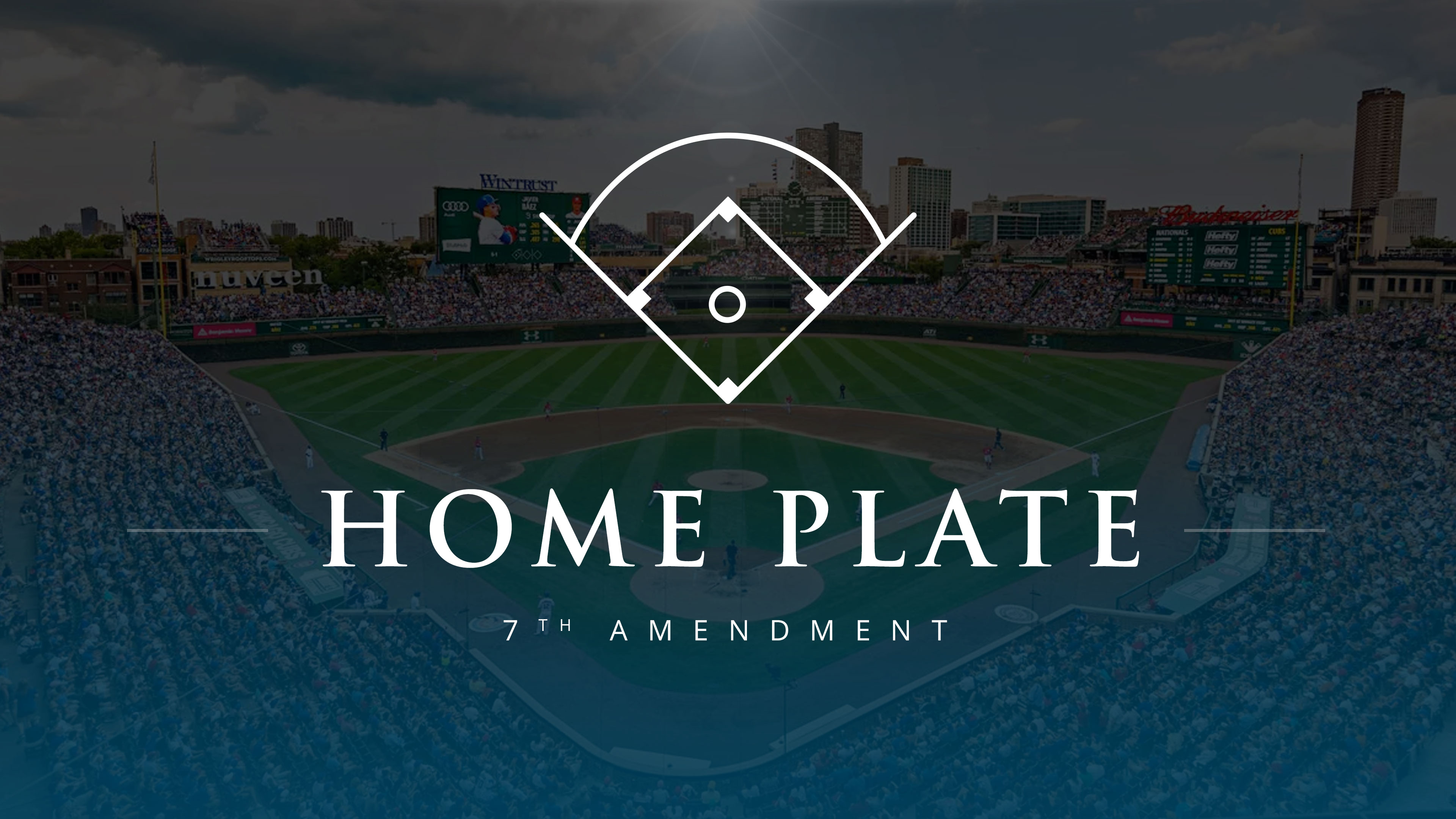 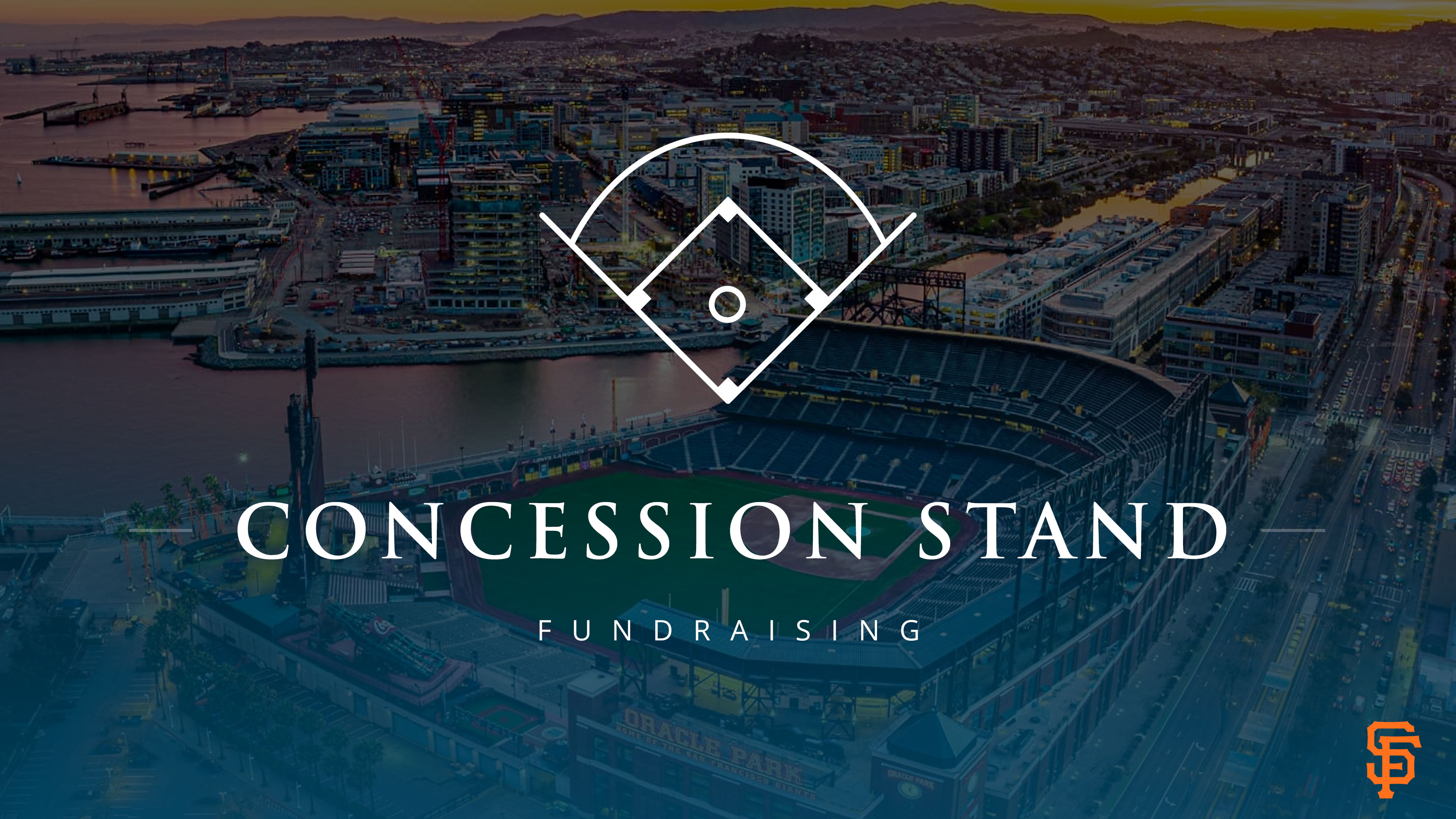 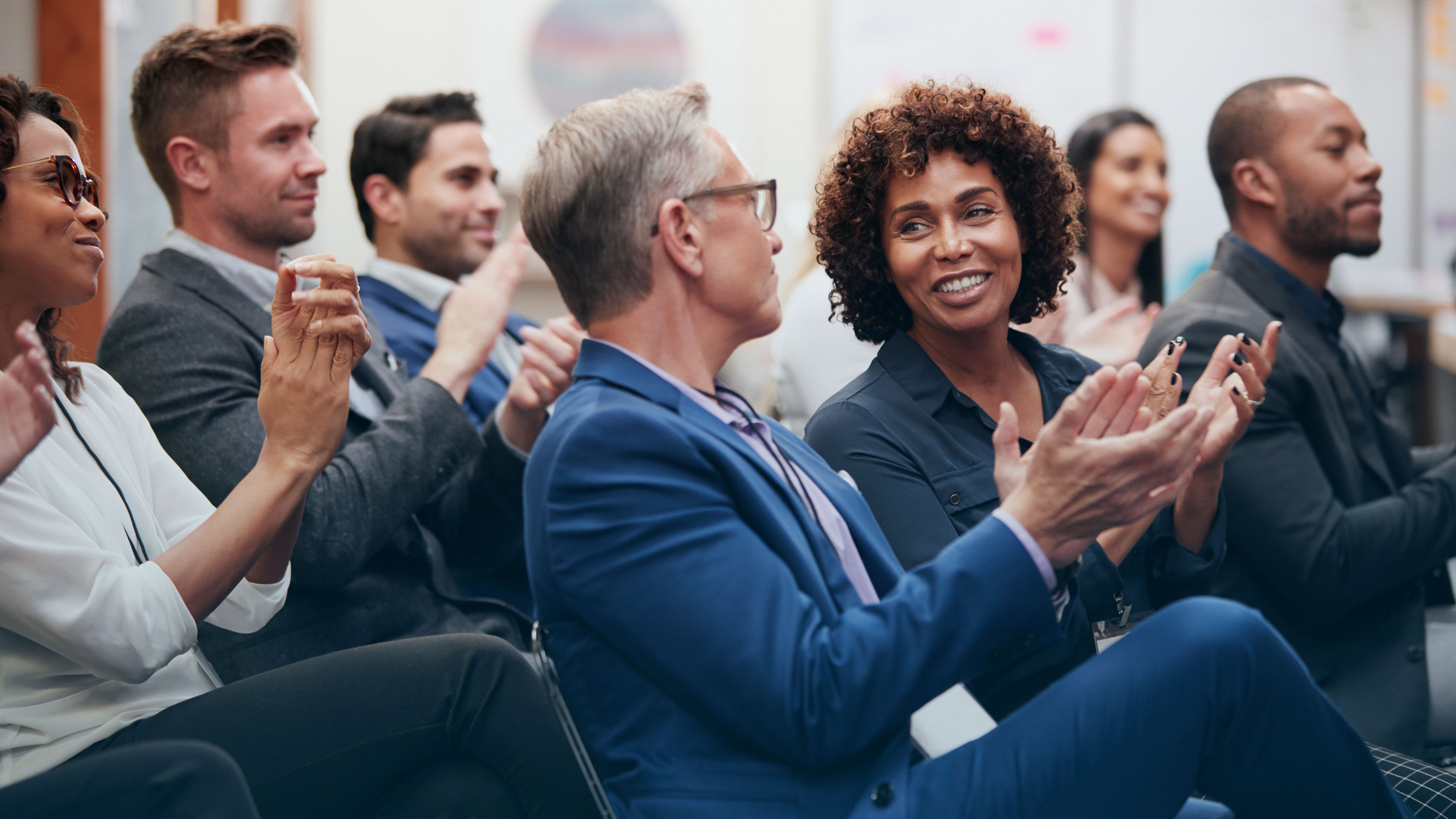 v
THE FELLOWS PROGRAM

Foundation Fellows make an ongoing commitment to education and to the civil justice system by supporting the content and programming that we make available to all Americans.
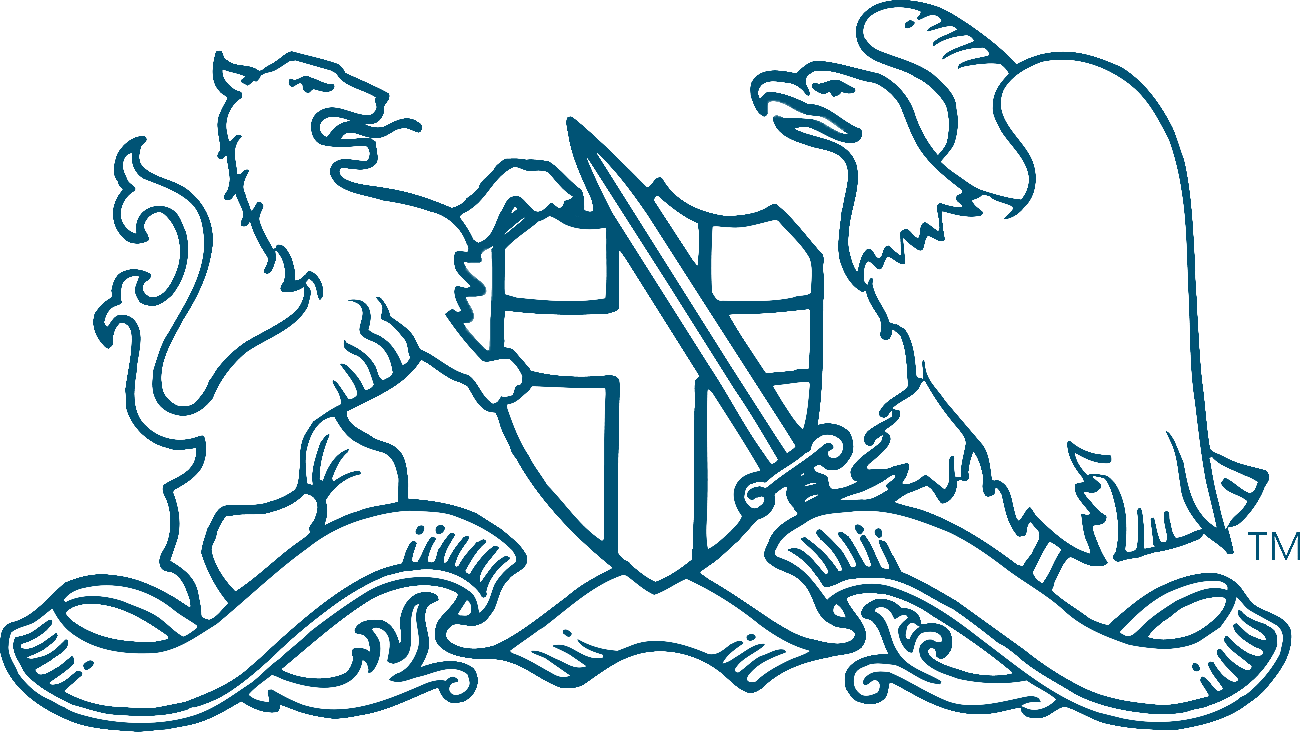 THE ABOTA FOUNDATION
FELLOWS PROGRAM
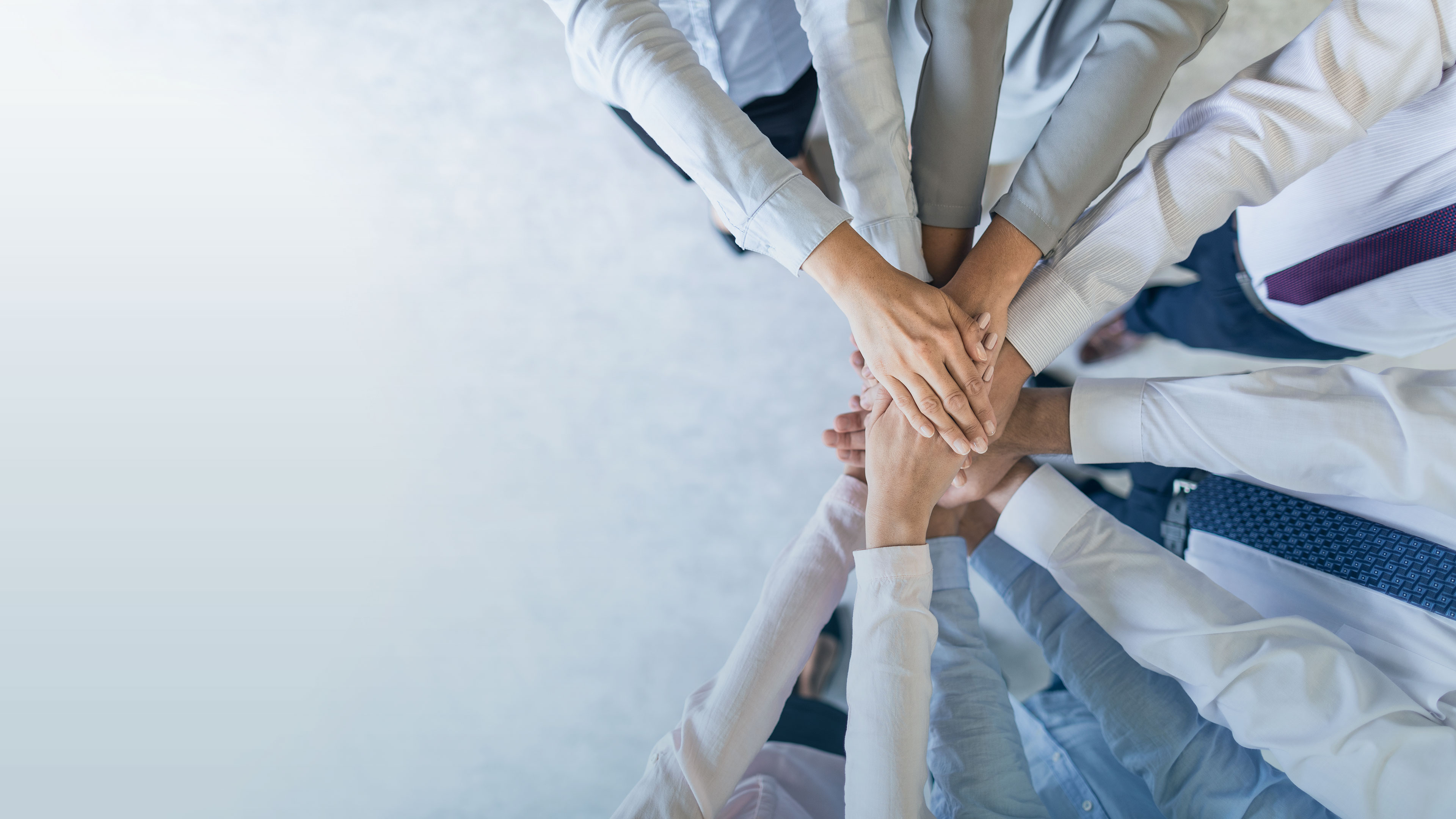 v
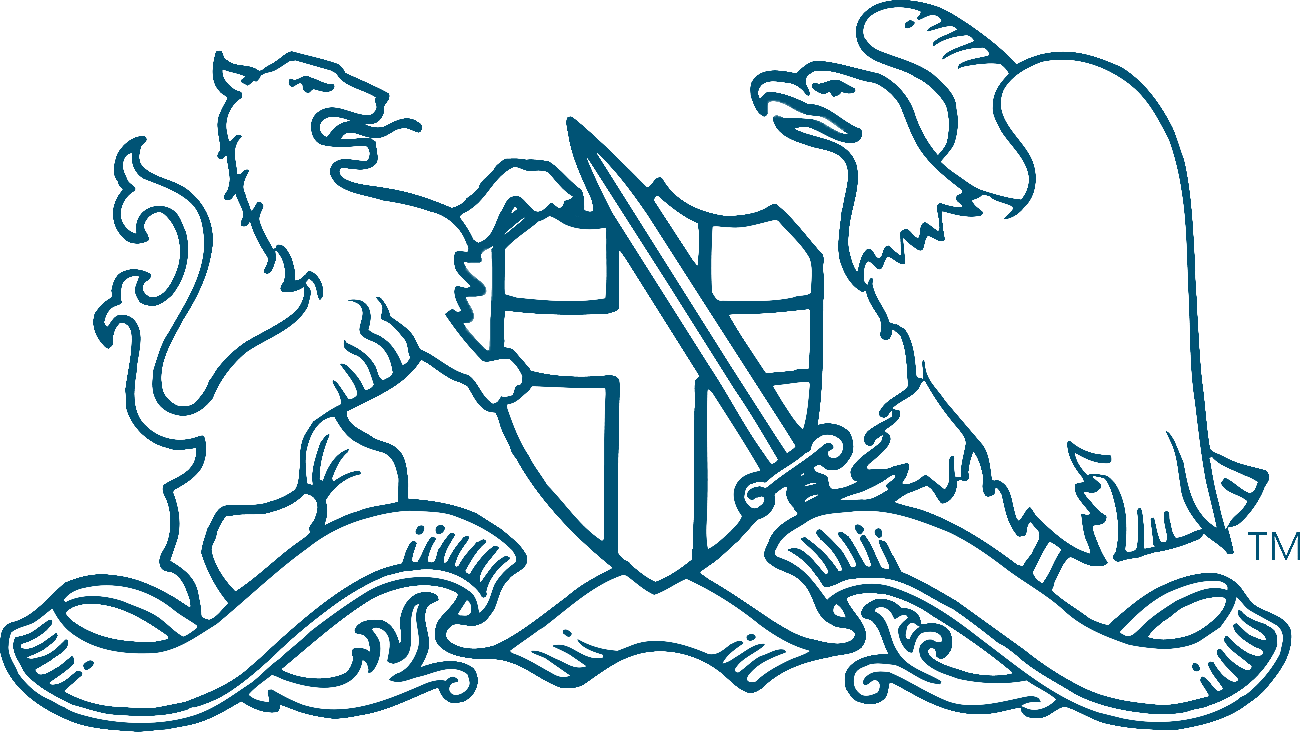 THE ABOTA FOUNDATION
FELLOWS PROGRAM
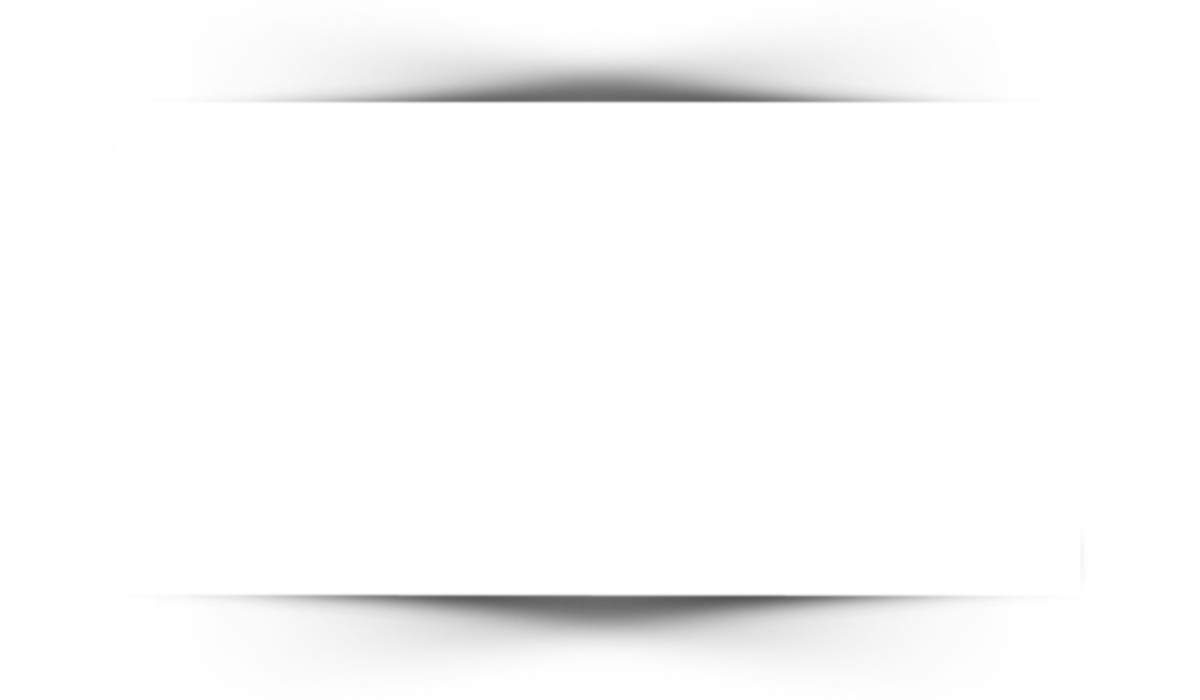 BECOME A FELLOW

Make a donation of any amount to become a Fellow 

Become a member of the Sustainers Society

Attorneys in Texas may choose to contribute through participation in the Guardian Ad Litem program
Contact foundation@abota.org to learn more.
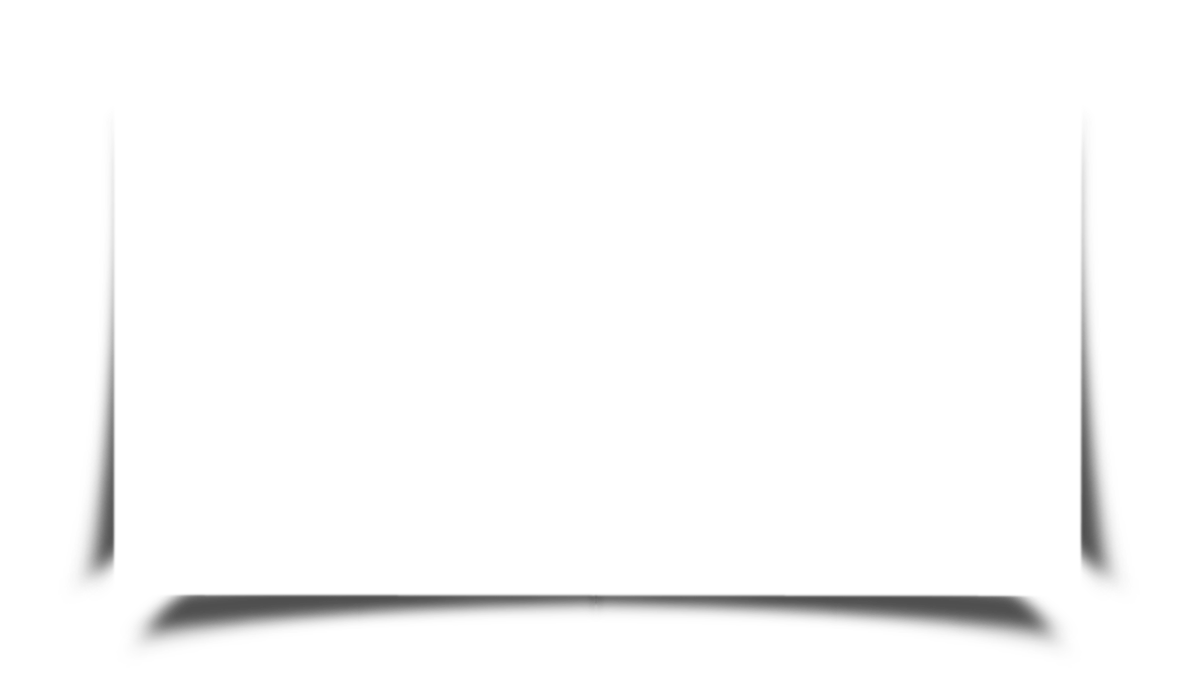 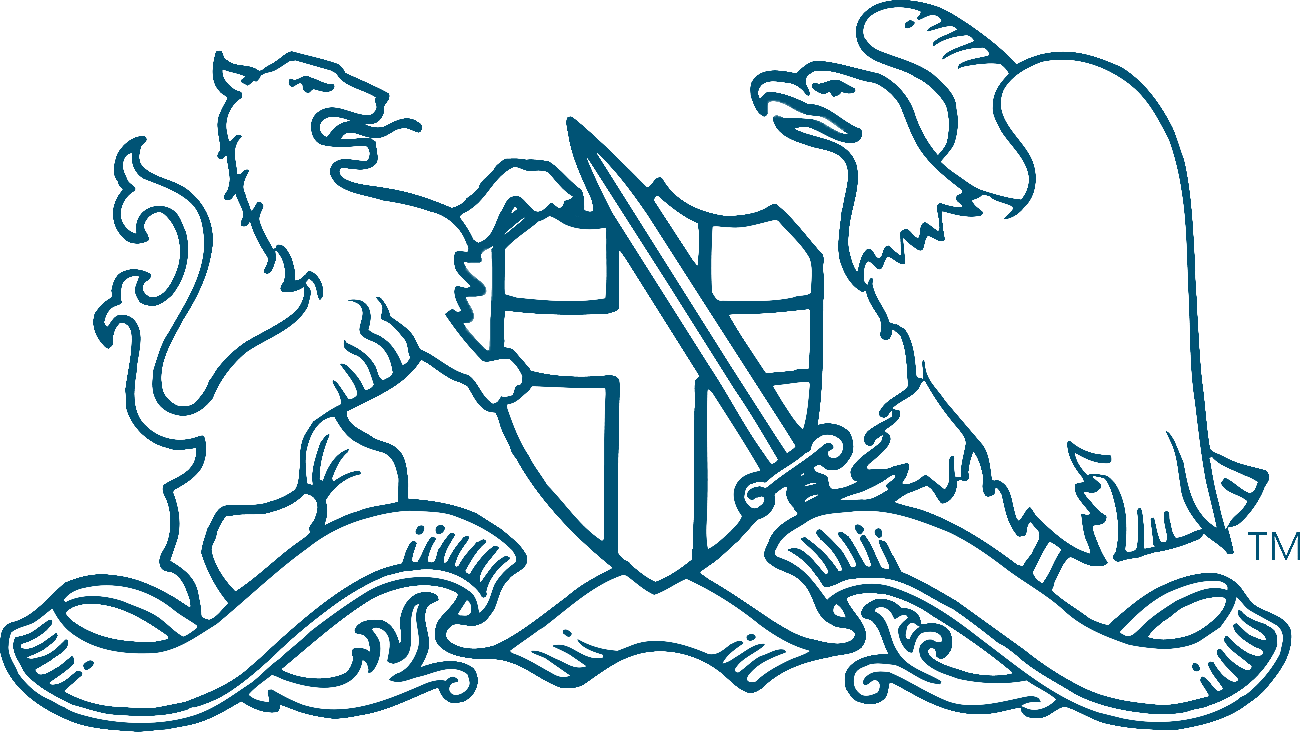 Signer: $100,000 and above
THE ABOTA FOUNDATION
FELLOWS PROGRAM
Founder: $75,000 - $99,999
Delegate: $50,000 - $74,999
LEVEL UP AS YOU 
GO!
Drafter: $35,000 - $49,999
Governor: $20,000 - $34,999
Ratifier: $10,000 - $19,999
Patriot: $5,000 - $9,999
Senior Life Fellow: $2,000 - $4,999
Life Fellow: $1,500 - $1,999
Fellow: Up to $1,500
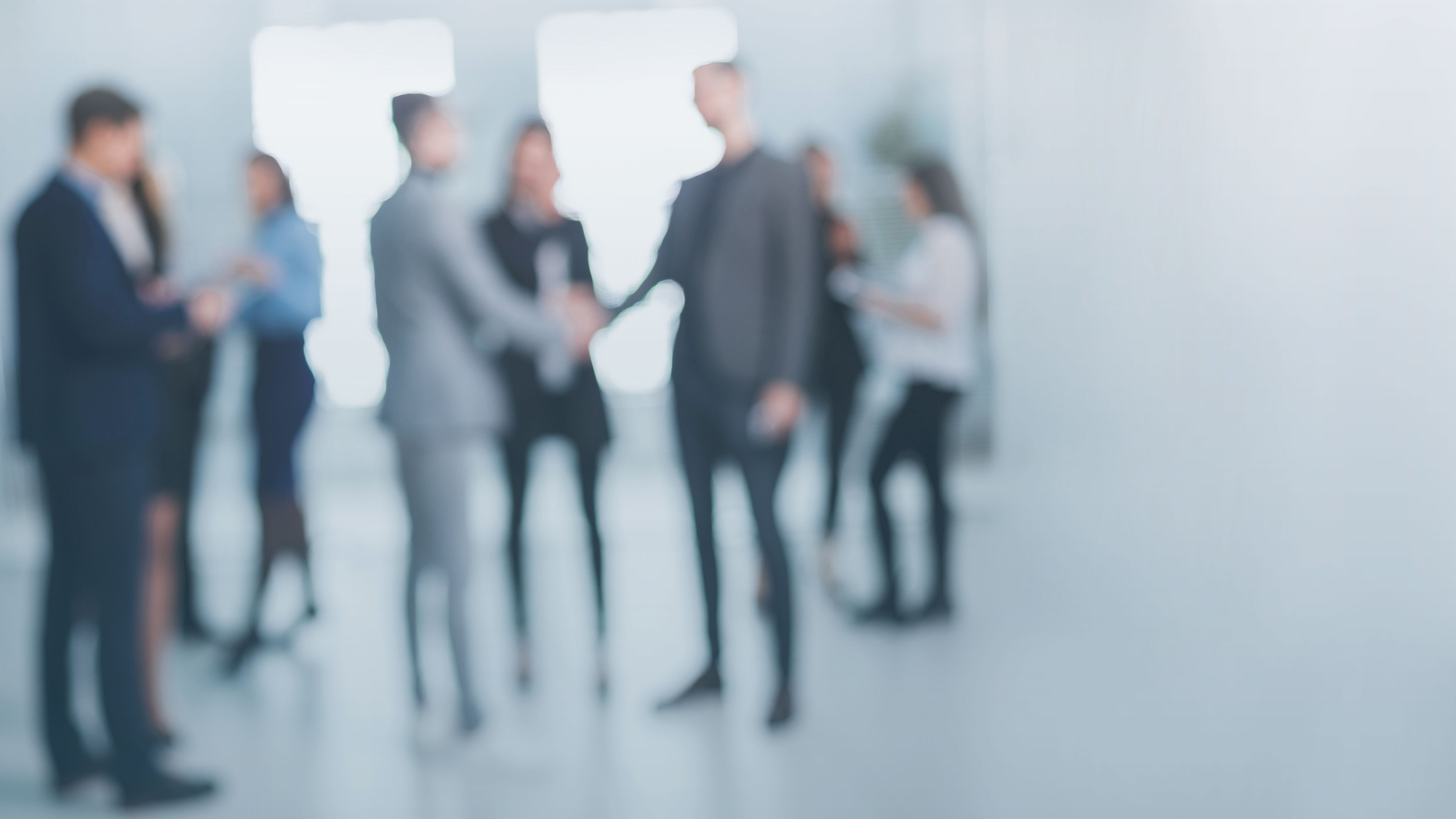 v
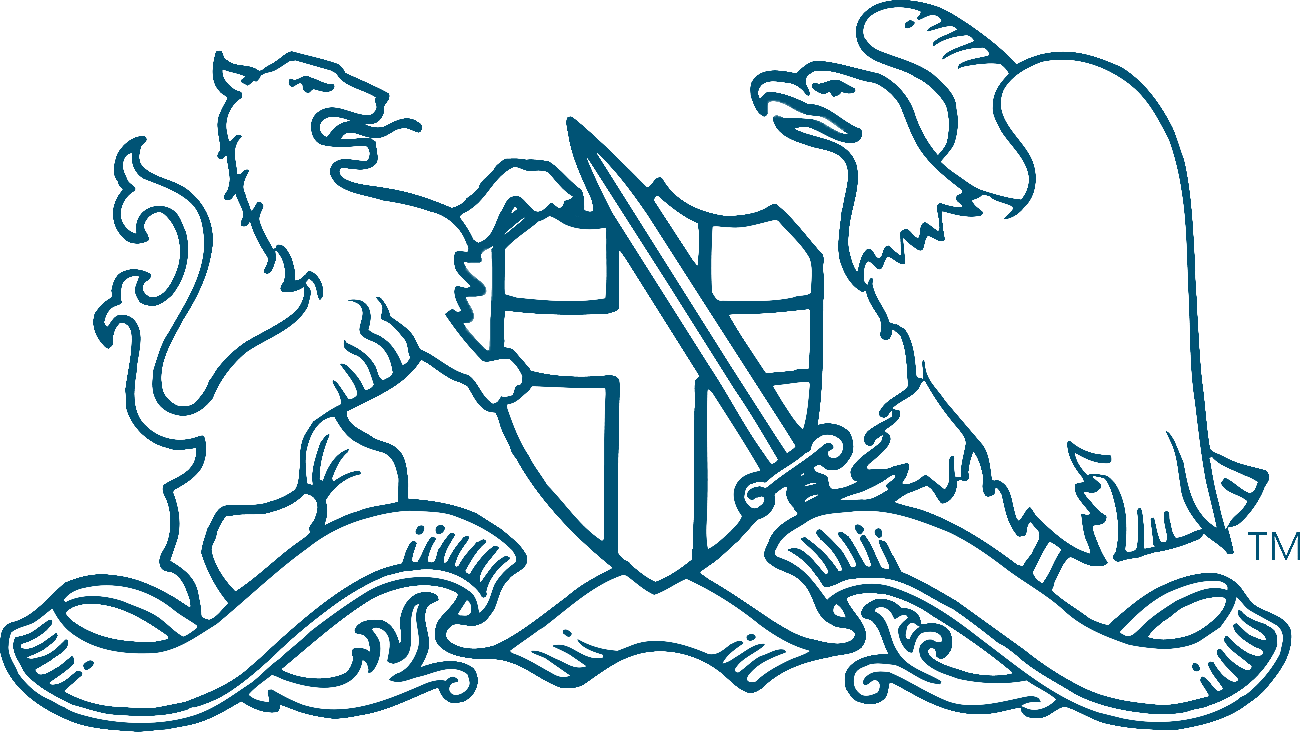 THE ABOTA FOUNDATION
SUSTAINERS SOCIETY
Monthly contributions to the ABOTA Foundation to help us grow and sustain our programs and further our mission. Automatic payments are charged to your credit card for as little as $25/month.
Visit abota.org/foundation and click donate to sign up for monthly giving
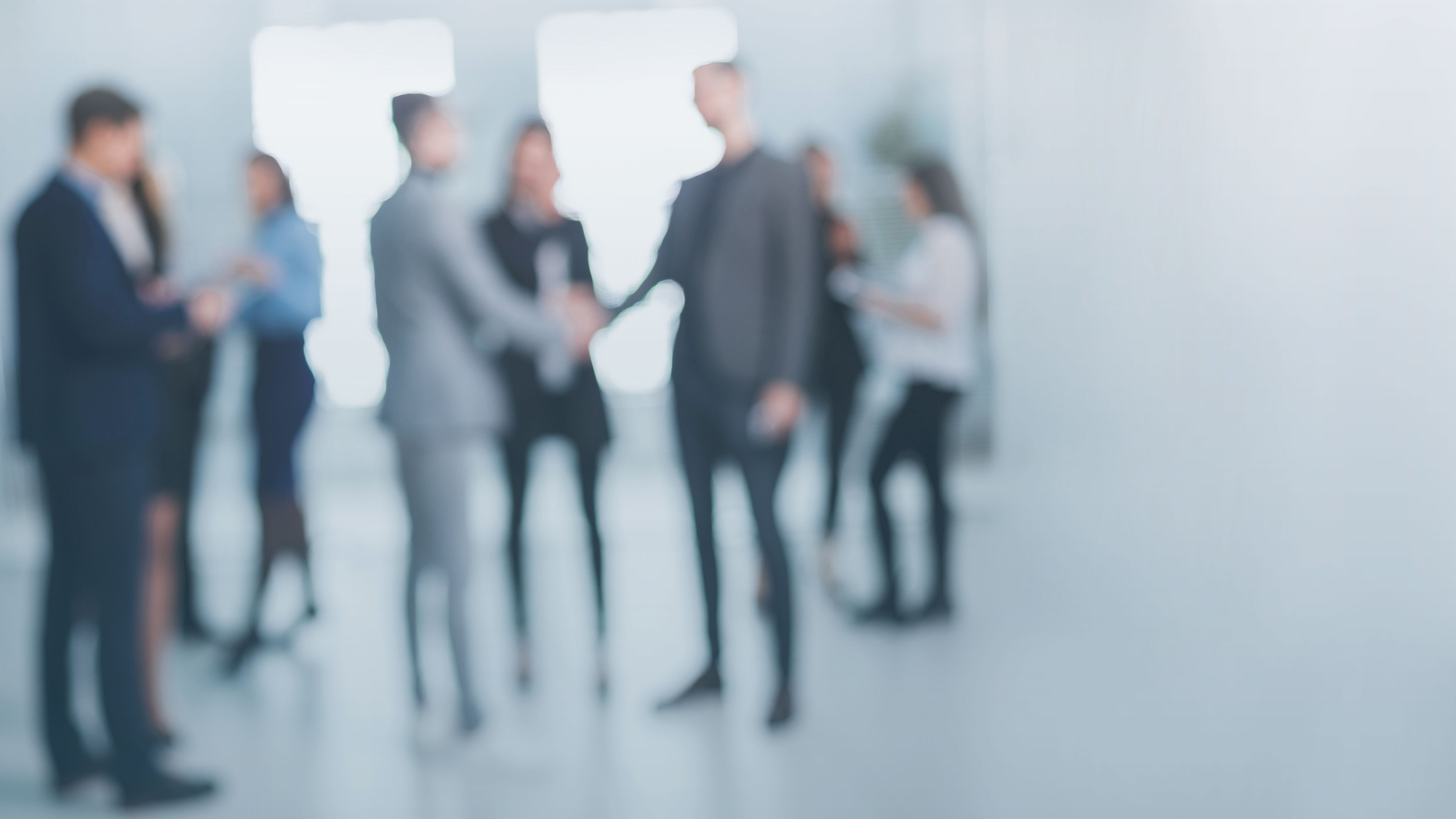 v
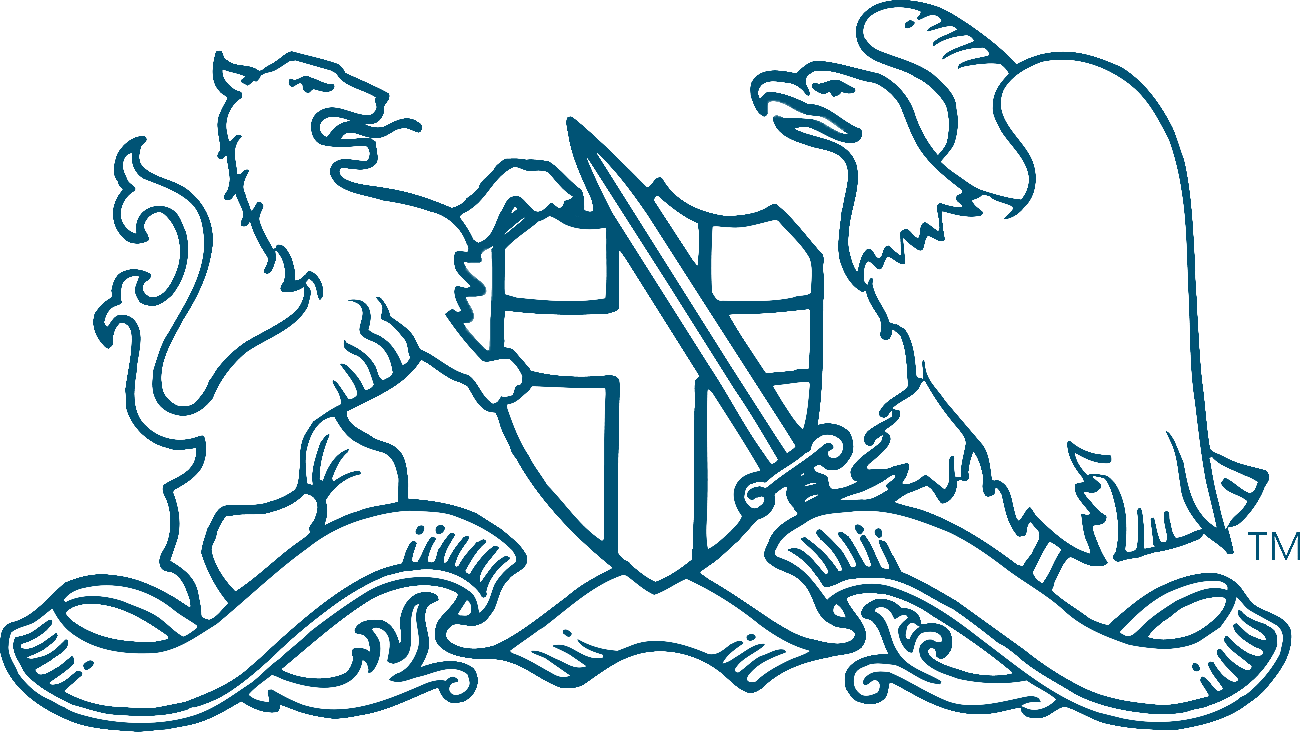 THE ABOTA FOUNDATION
SUSTAINERS SOCIETY
Join our current Sustainers in supporting the Foundation!
Robert C. Alden
Christopher J. Beeman
Christine O. Boyd
Rayma Church
R. Scott Costantino
Douglas M. DeGrave
Jennifer Haltom Doan
Gary Dordick
Andrea La'Verne Edney
Hon. Bryan Foster
Dana Fox
Kathleen Gallagher
Gregory Gowan
Stephen C. Grebing
Dennis Gruttadaro
Robert G. Hicks
Fredrick W. James
John H. Kim
Daniel Kramer
Yoshiaki C. Kubota
Steven C. Laird
Elisabeth Madden
Michael P. Maguire
Edward J. Nevin
Julia Parranto
Henry Peacor
Michael Perley
Ellen A. Presby
Steven W. Quattlebaum
Bryan Reid
Peter W. Riley
John R. Rodman
Kirby D. Shealy
Alicia N. Sieben
William R. Sieben
Lewis R. Sifford
Charles A. Stewart  
Donald J. Sullivan 
Jason E. Taylor 
Raymond Thomas 
William M. Toles
Eric V. Traut
Brian W. Tyson
Grace Weatherly
Steven J. Weinberg
Richard H. Willis
Marquette W. Wolf
Visit abota.org/foundation and click donate to sign up for monthly giving
2023 FELLOWS COMPETITION
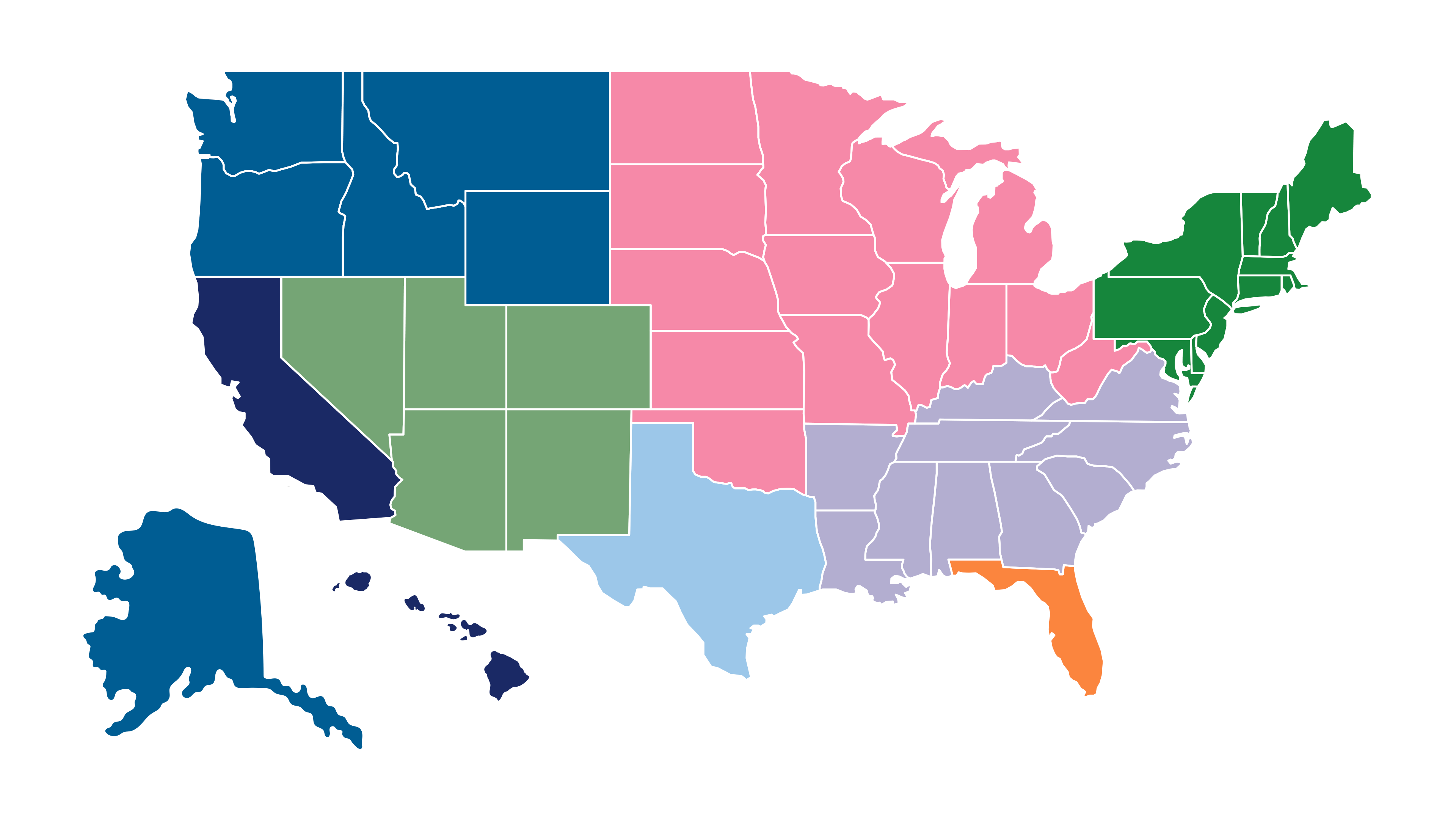 CAL-ABOTA
FLABOTA
Midwest
Northeast
REGIONS
Pacific Northwest
Southwest
SEABOTA
TEX-ABOTA
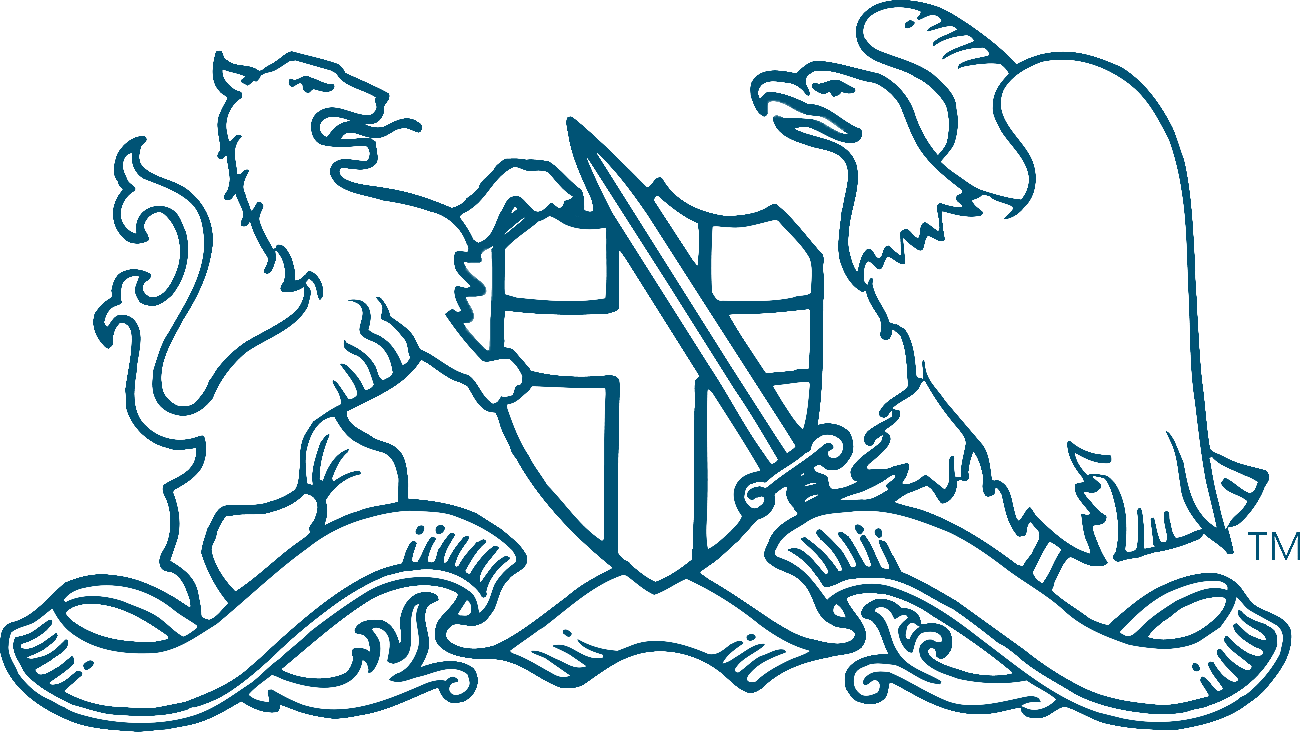 THE ABOTA FOUNDATION
FELLOWS PROGRAM
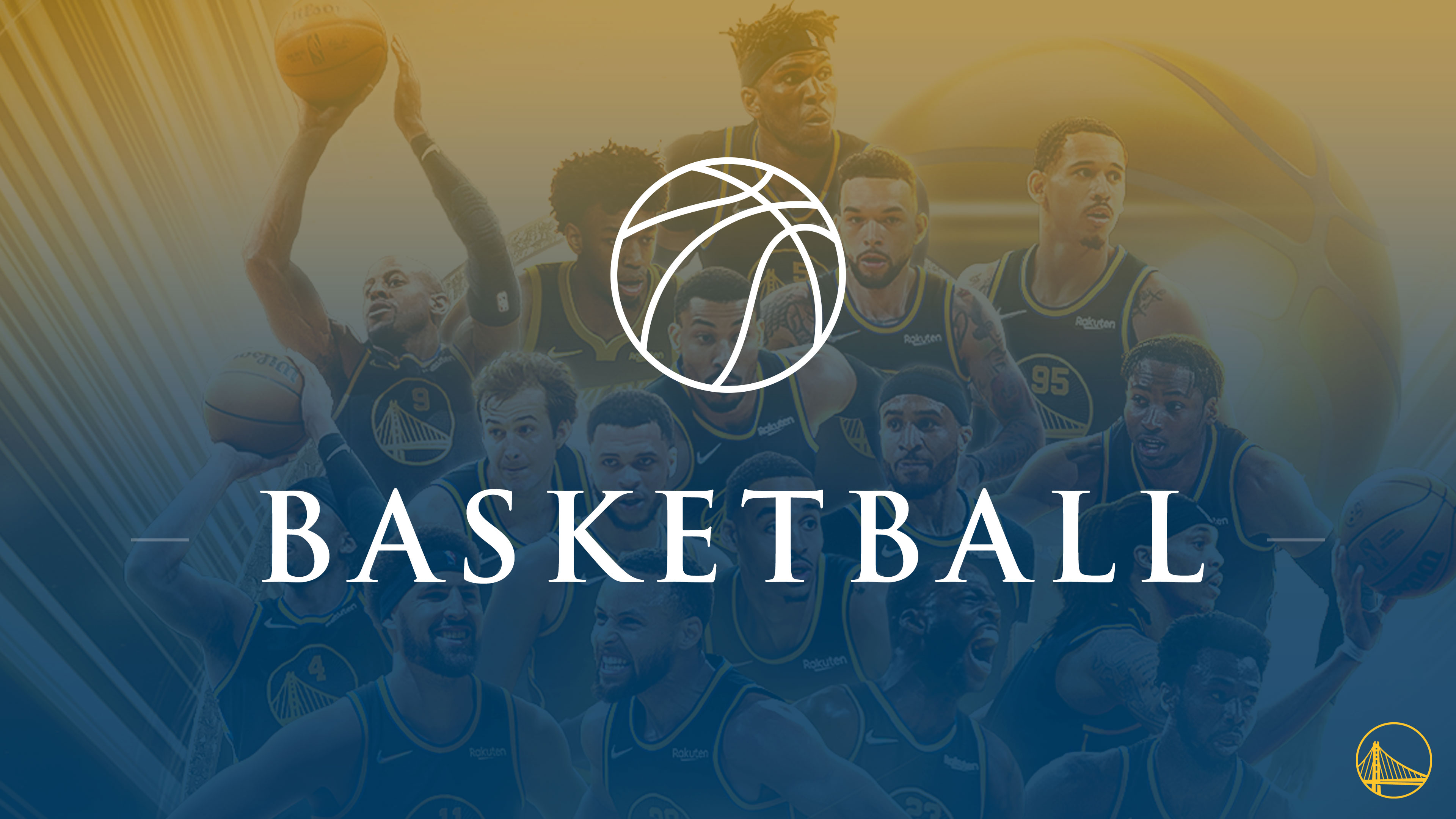 2023 FELLOWS COMPETITION
CAL-ABOTA
Midwest
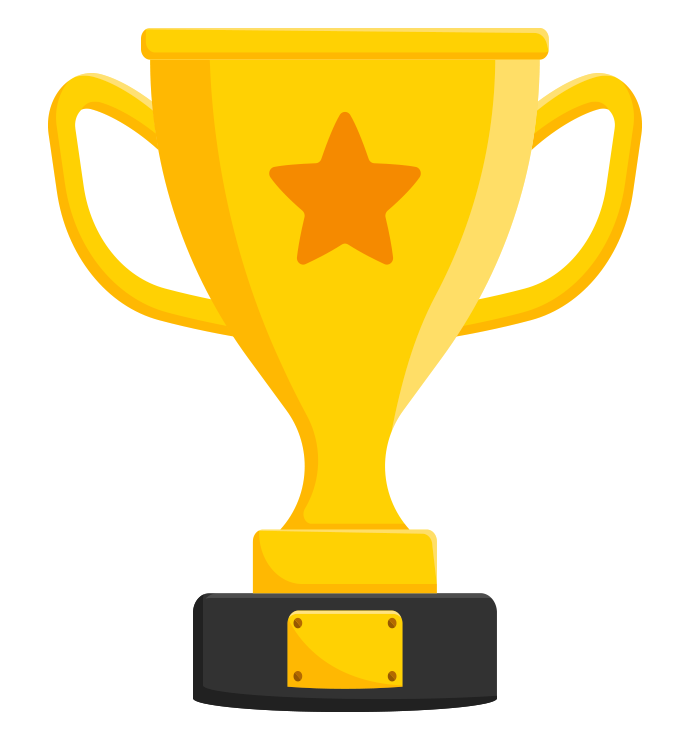 TEX-ABOTA
Southwest
FLABOTA
Northeast
Pacific Northwest
SEABOTA
Regionals
Jan 26 – Aug 19
Playoffs
Aug 19 – Sep 2
Final Four
Sep 2 – Sep 16
Championship
Sep 16 – Oct  6
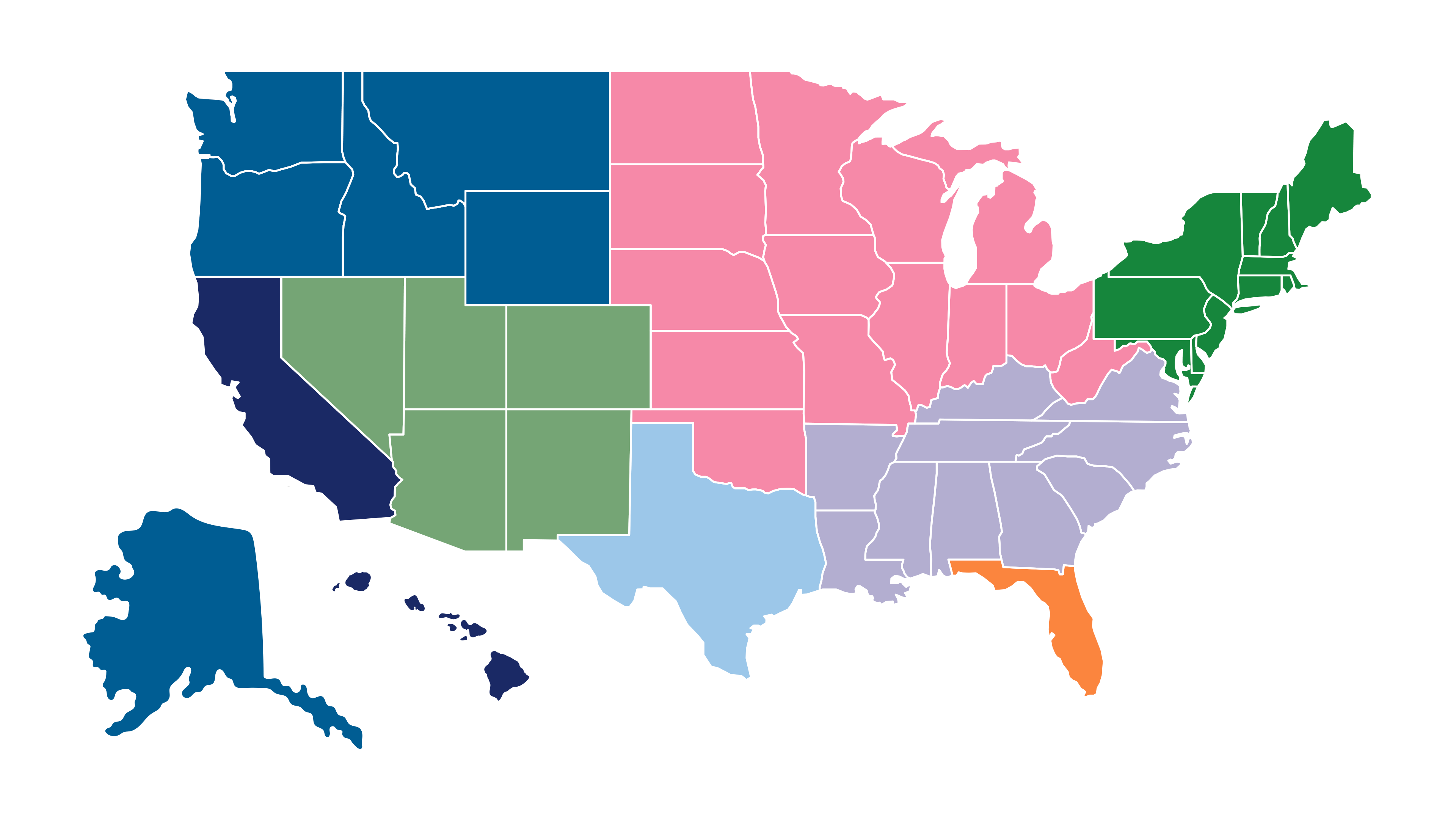 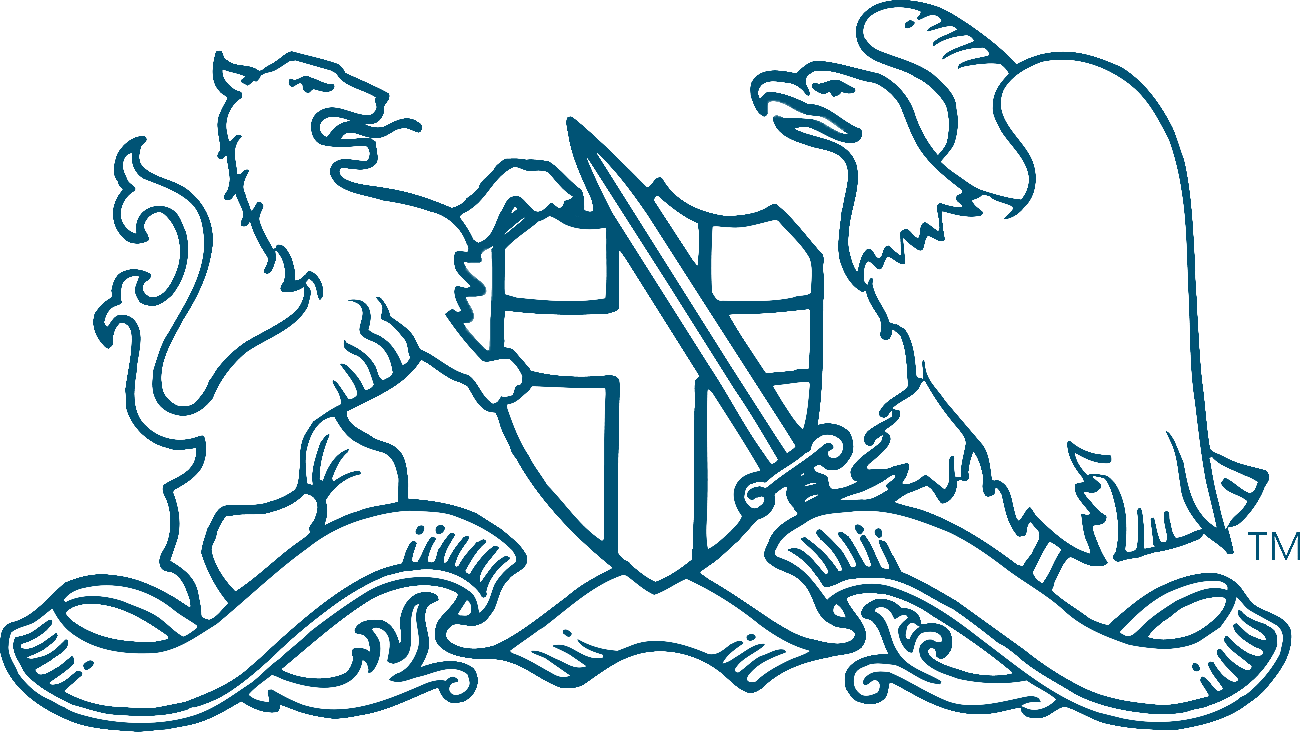 Pacific Northwest
Southwest
SEABOTA
TEX-ABOTA
CAL-ABOTA
FLABOTA
Midwest
Northeast
THE ABOTA FOUNDATION
FELLOWS PROGRAM
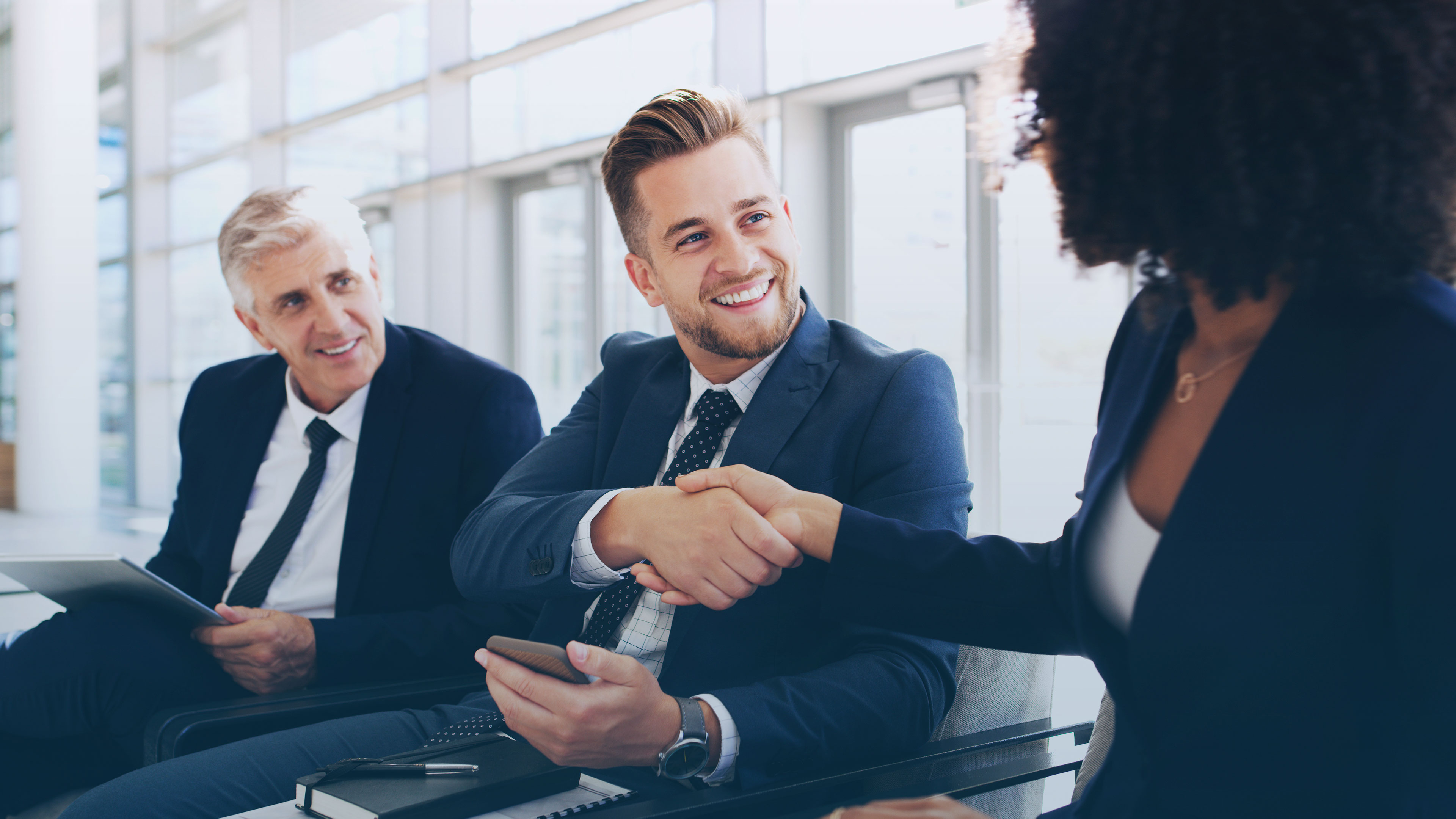 v
THE ABOTA FOUNDATION
PARTNERSHIPS
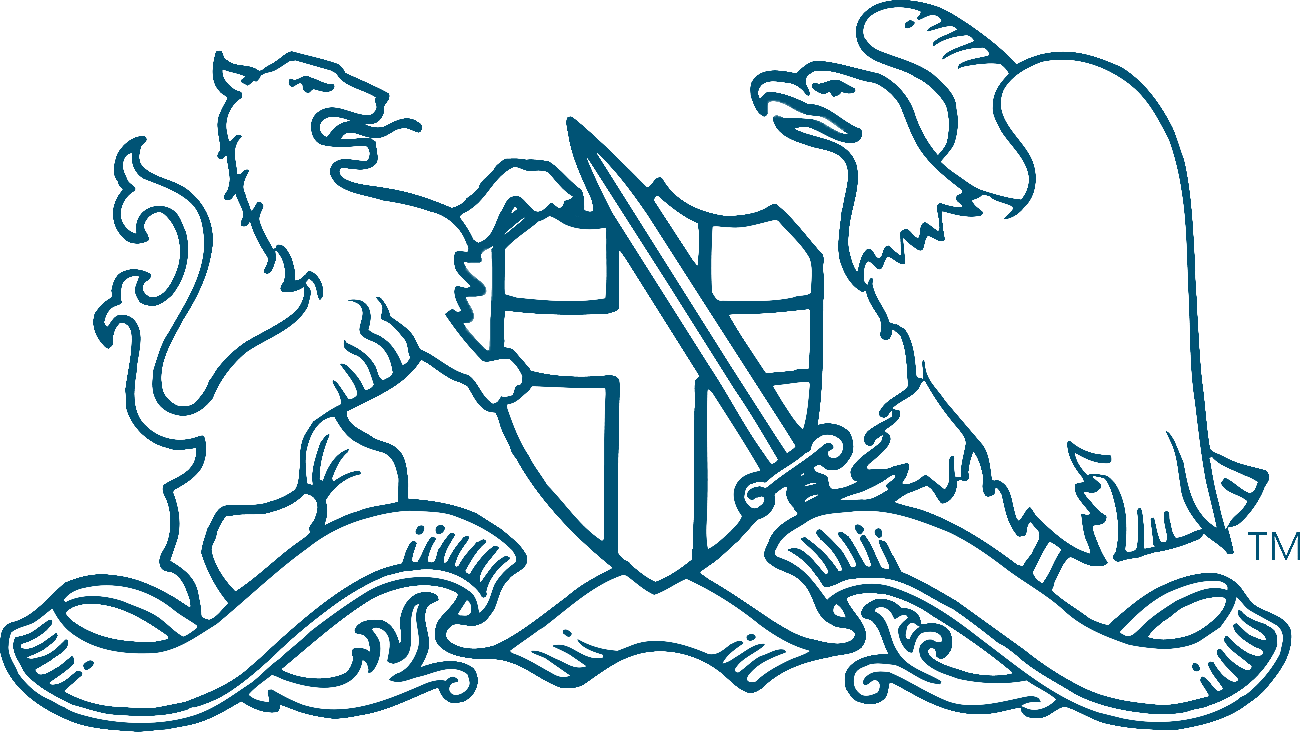 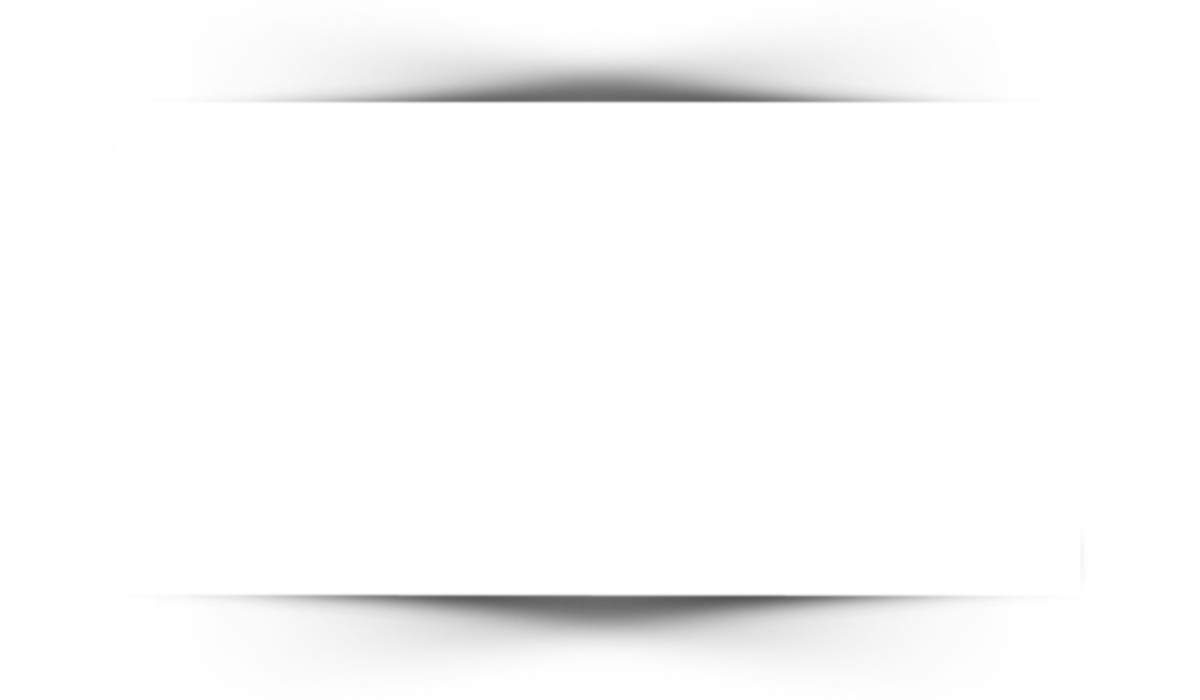 PARTNERSHIP OPPORTUNITIES

The Foundation seeks to engage in partnerships with like-minded organizations to fund its larger projects.
Contact foundation@abota.org to learn more.
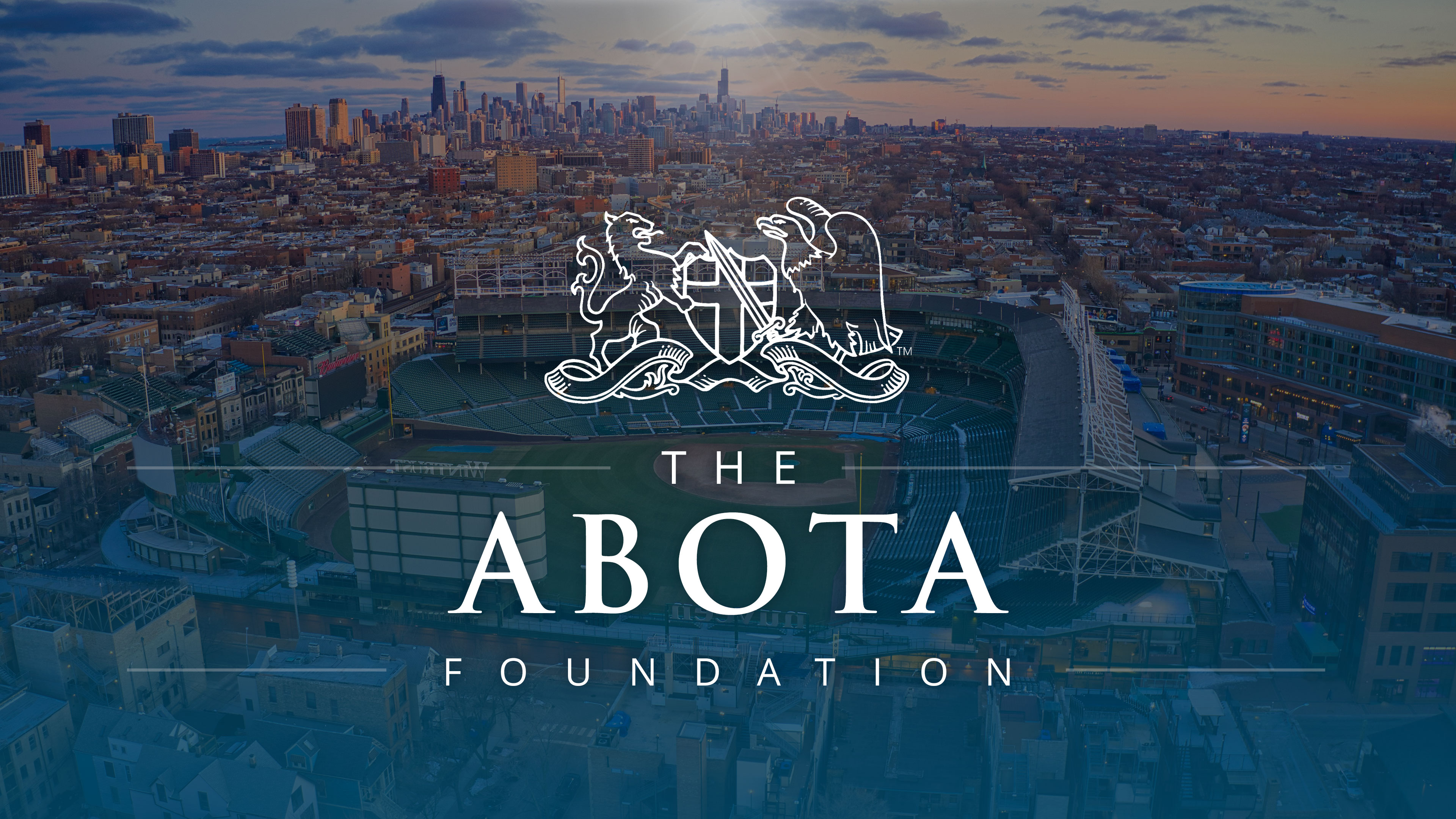 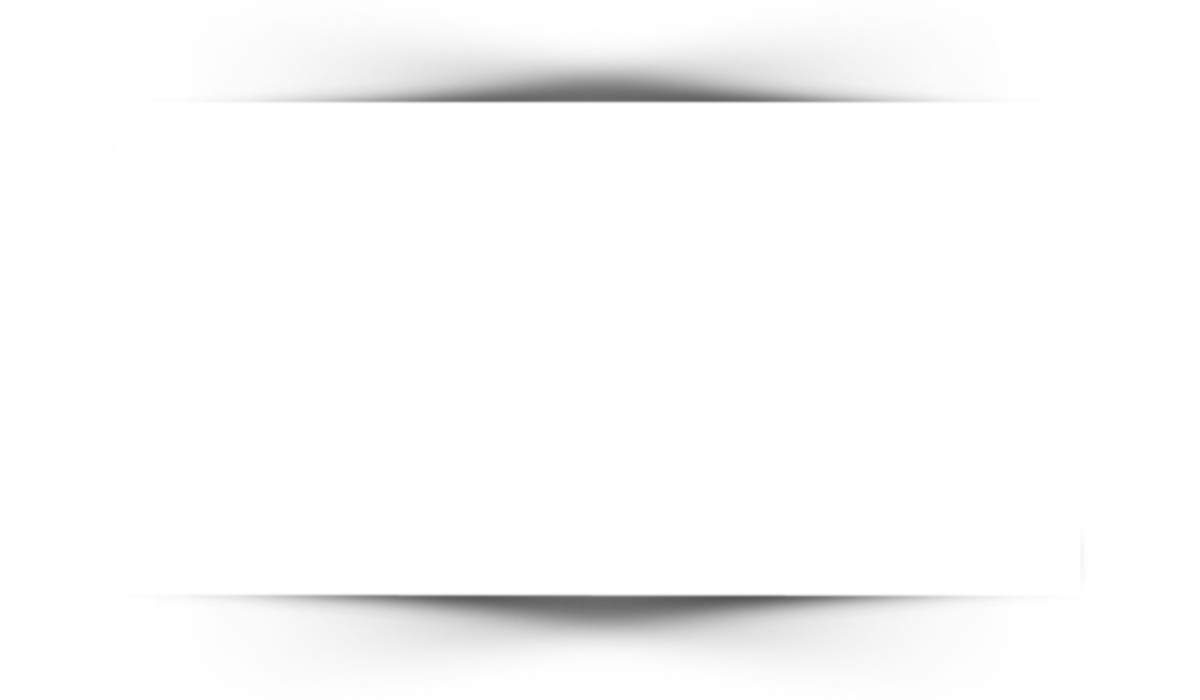 The contributions of time, talent, and resources are what enable the work to continue.